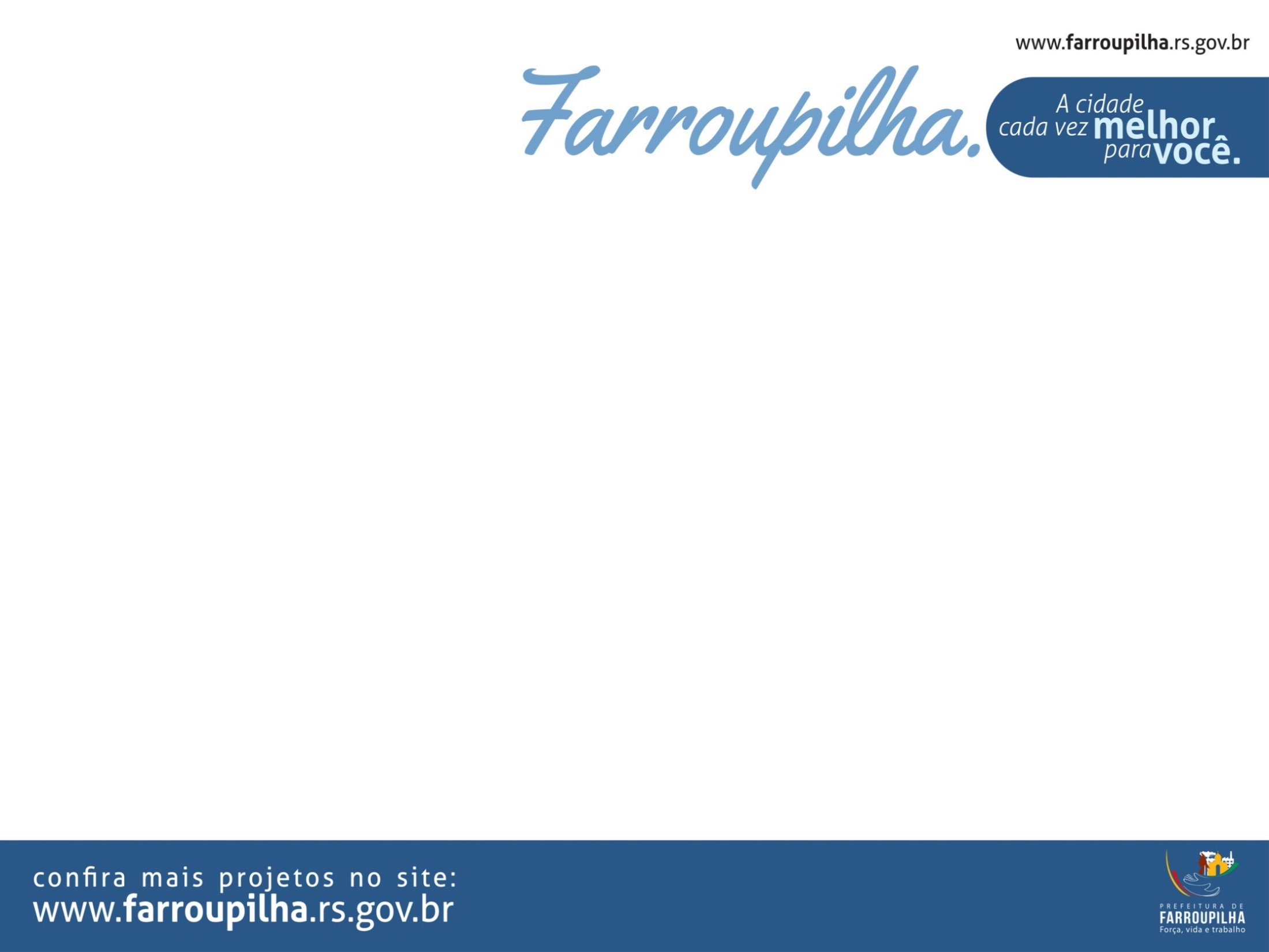 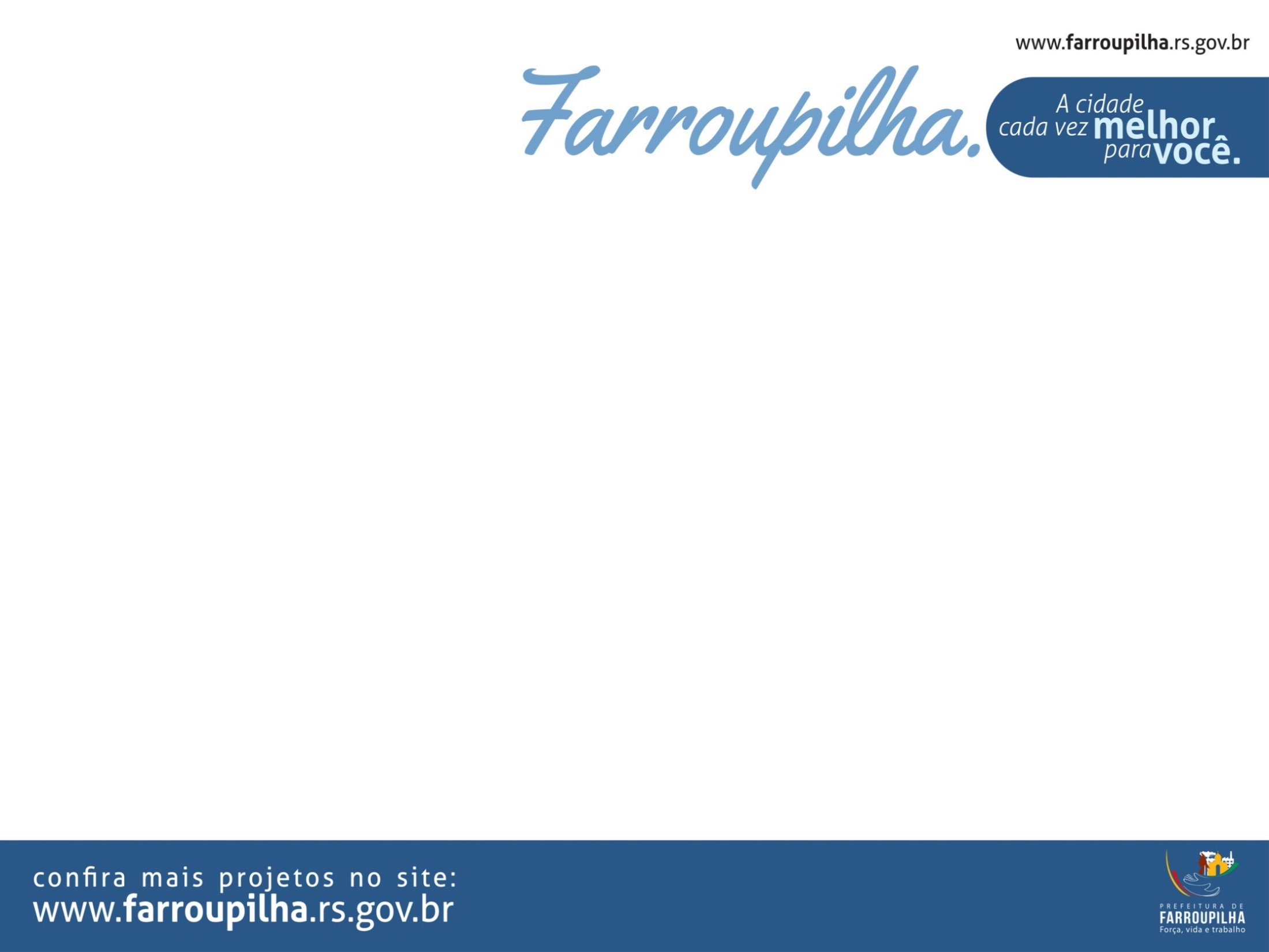 MISSÃO COMERCIAL NA ITÁLIA
 
COMITIVA
 
CLAITON GONÇALVES – PREFEITO MUNICIPAL
FABIANO ANDRÉ PICCOLI – SECRETÁRIO DE DESENVOLVIMENTO ECONÔMICO E TURISMO
MIRTES VERONA VANNI – RESPONSÁVEL PELO GEMELLAGGIO E TRADUÇÕES
NÁDIA EMER GRASSELLI – REPRESENTANTE DA CICS
CELSO FERRARINI – DIRETOR DO CAMPUS UNIVERSITÁRIO UCS DE FARROUPILHA
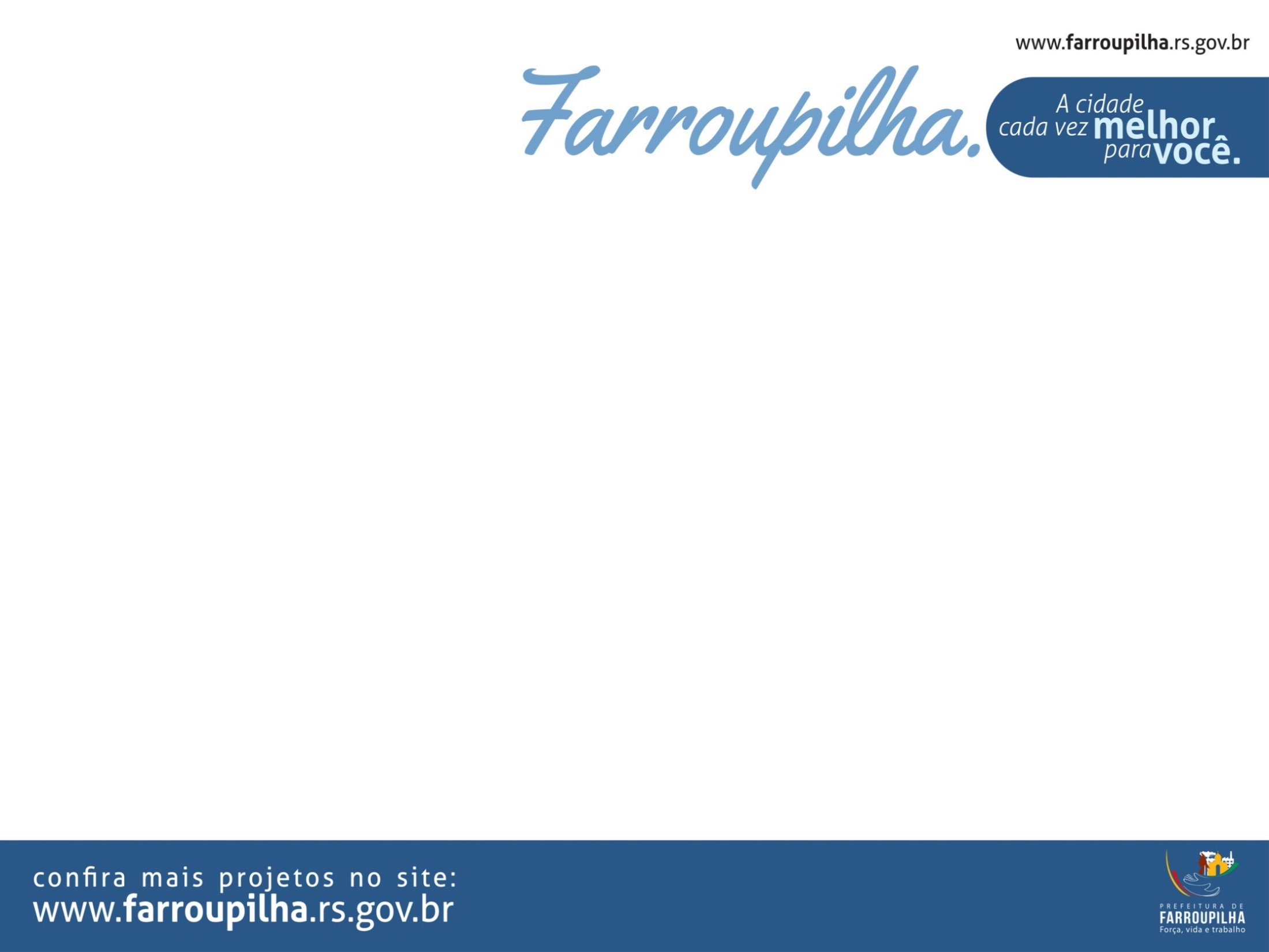 OBJETIVOS:
 
ATRAÇÃO DE INVESTIMENTOS PARA O MUNICÍPIO NO SETOR INDUSTRIAL, 

AMPLIAÇÃO DE CONVÊNIOS TÉCNICO-CIENTÍFICOS COM UNIVERSIDADES ITALIANAS,

 FORTALECIMENTO DA RELAÇÃO INSTITUCIONAL GEMELLAGGIO COM LATINA E BUSCA DE NOVOS COM CARAVAGGIO E VICENZA.
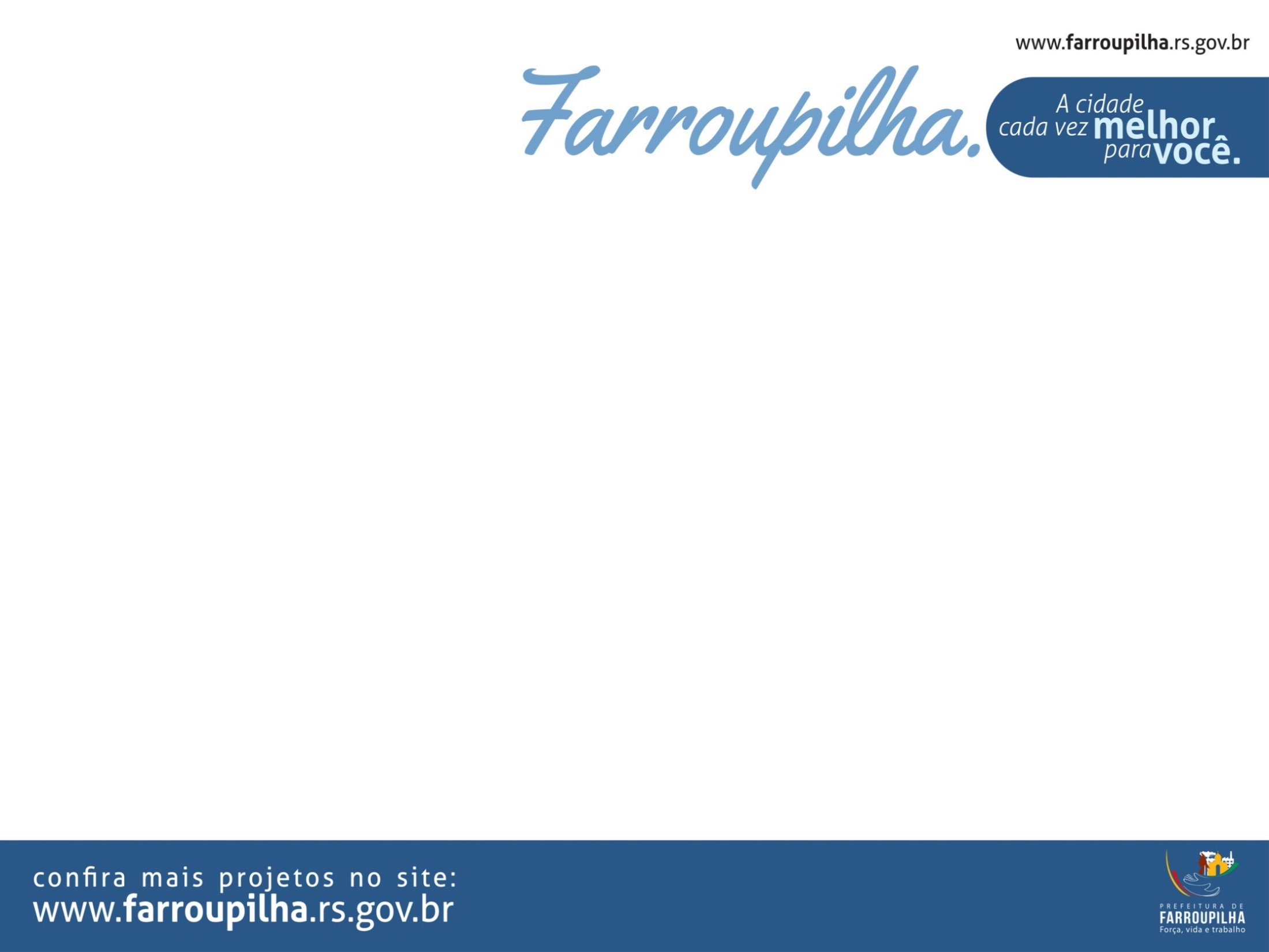 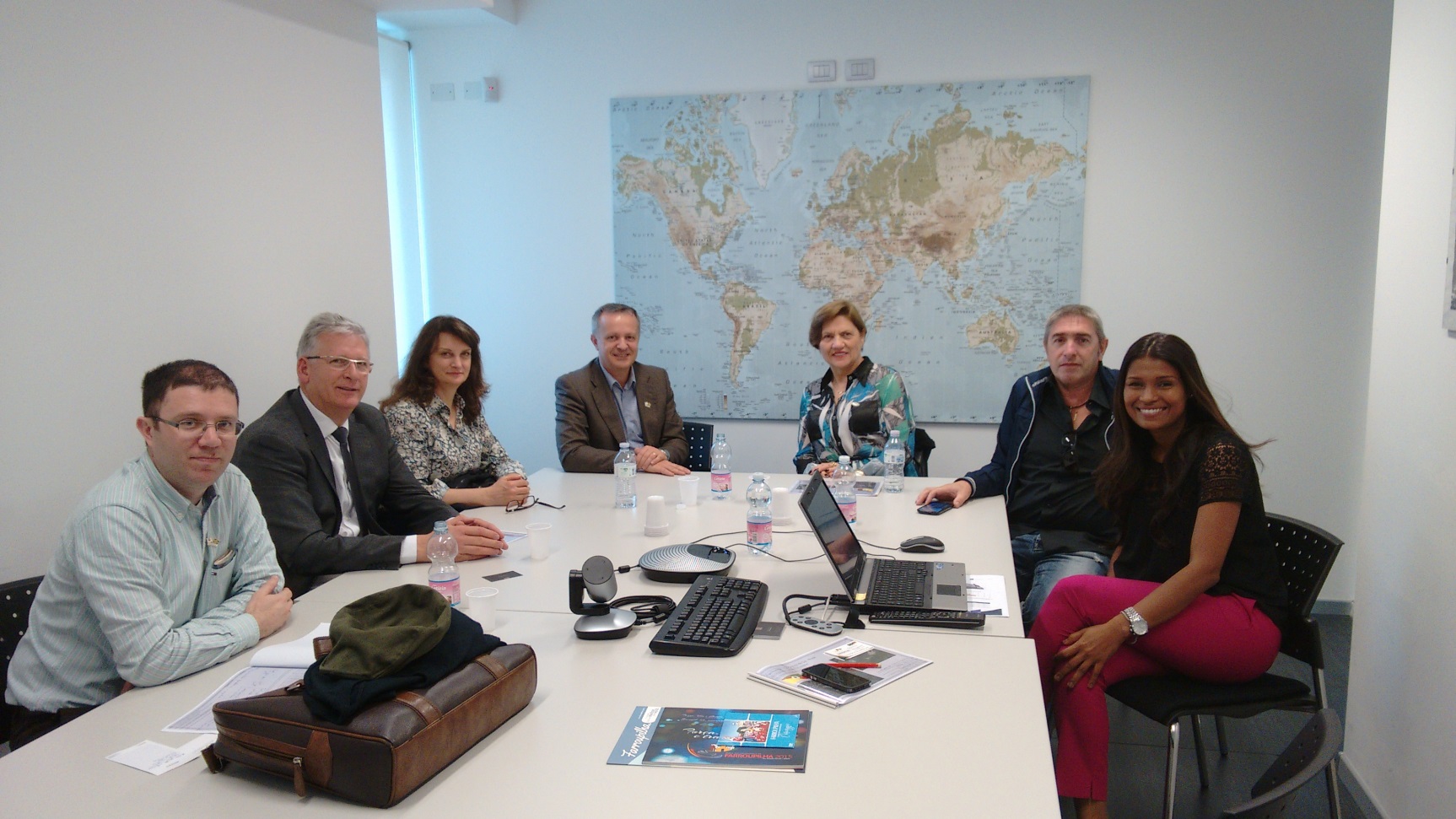 Reunião na Empresa STEA PROGETTO – especializada em soluções energéticas
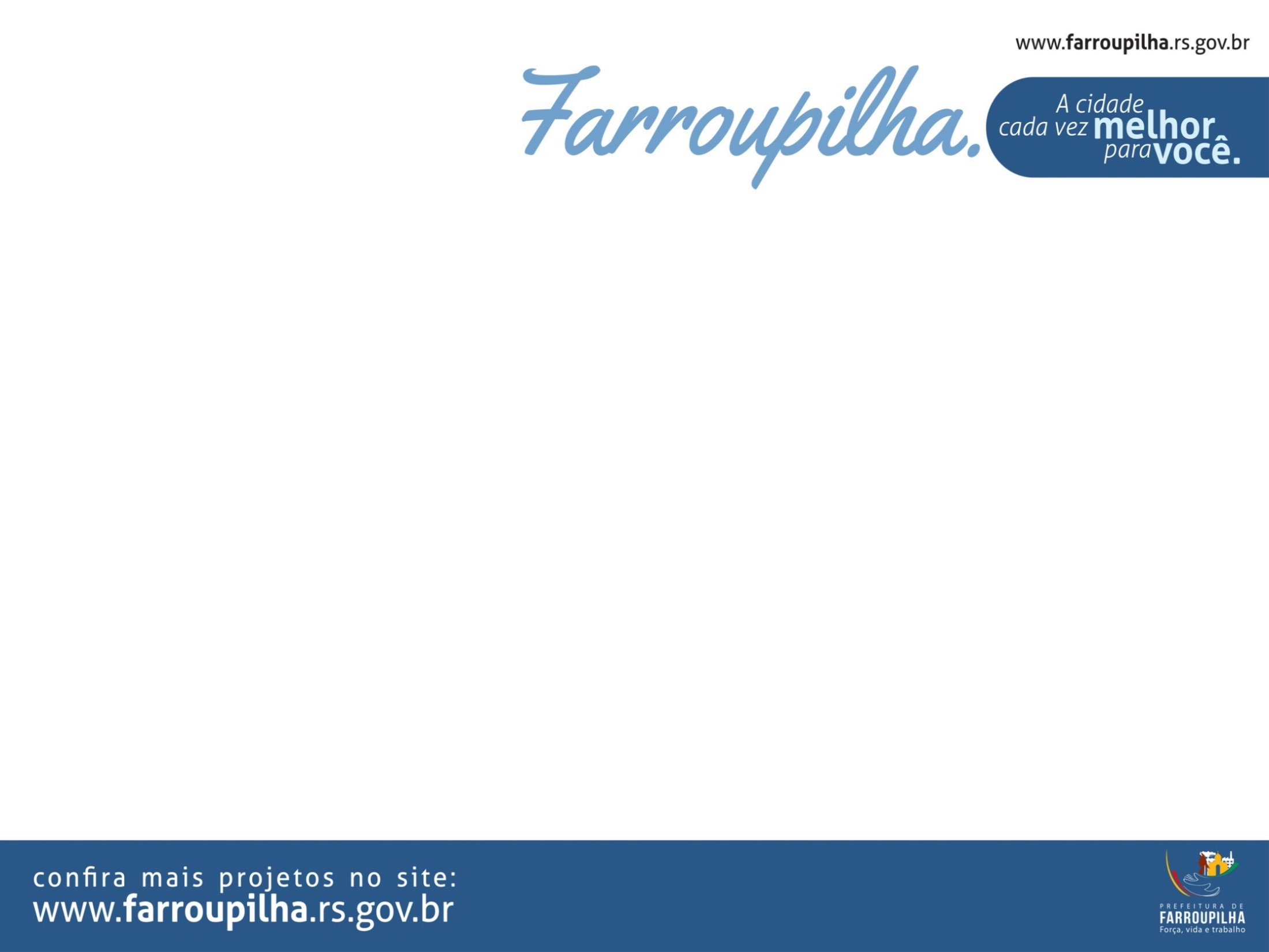 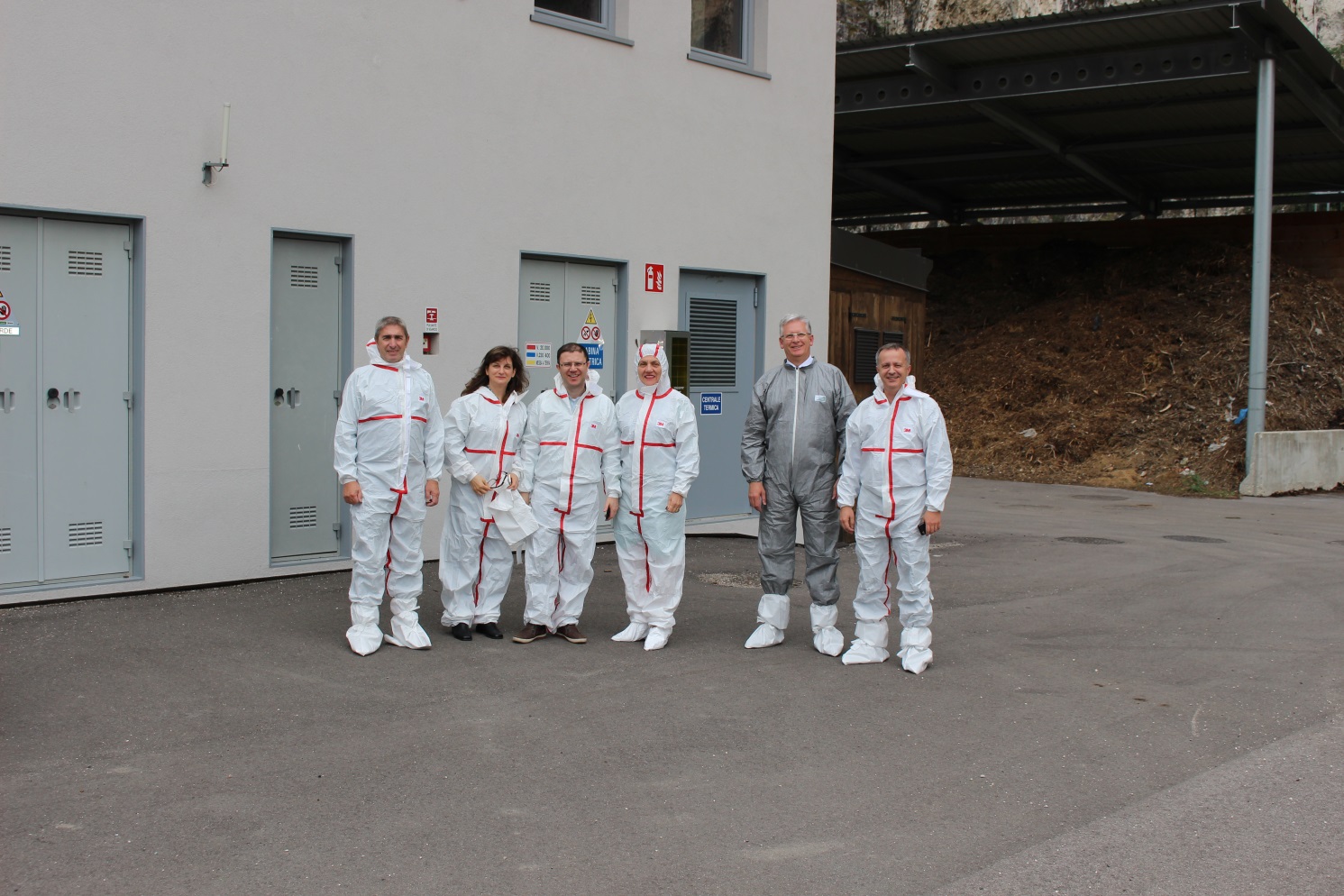 USINA DE RECICLAGEM DE RESÍDIOS BIOE – ENERGIA TRENTINA
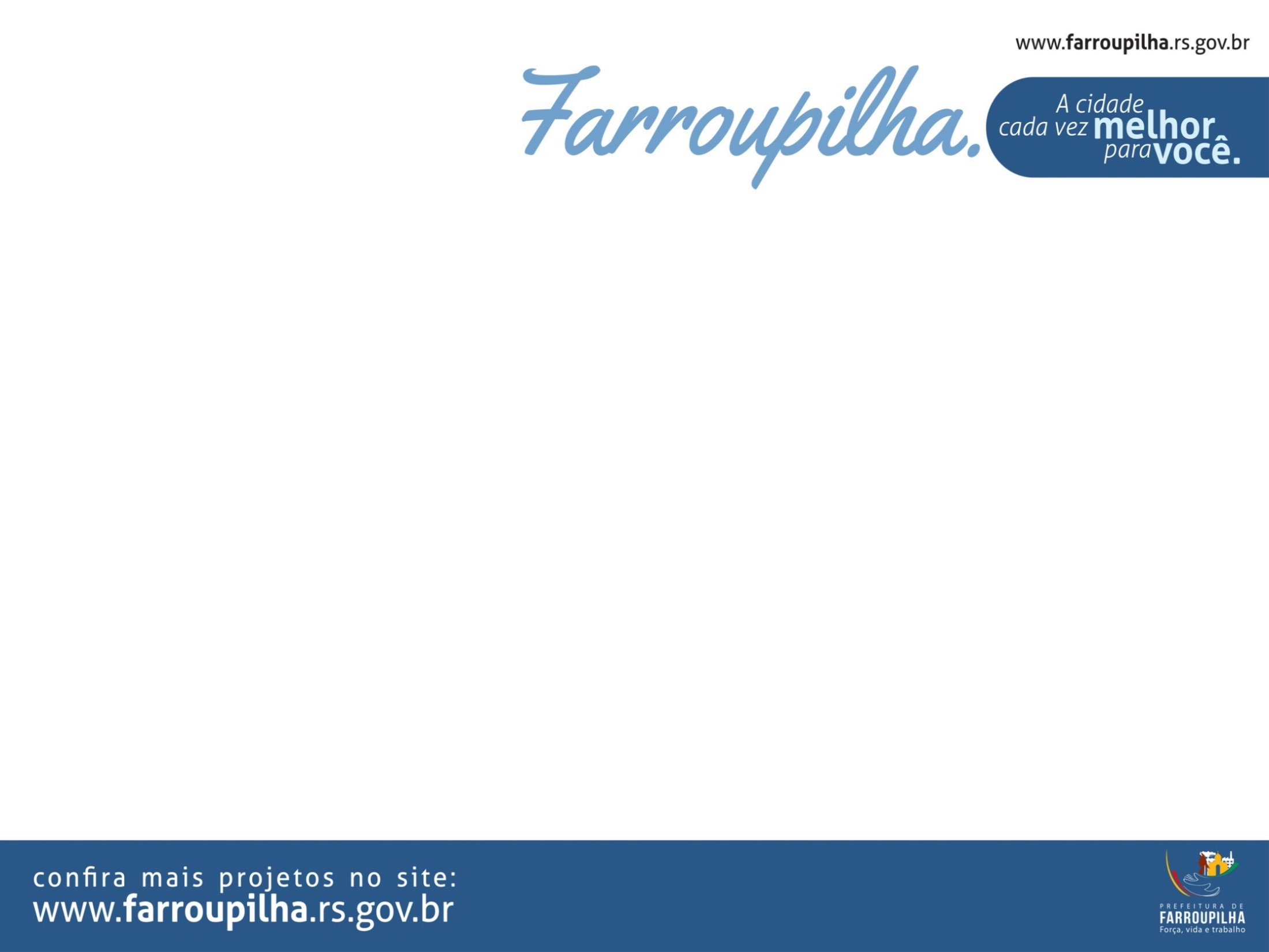 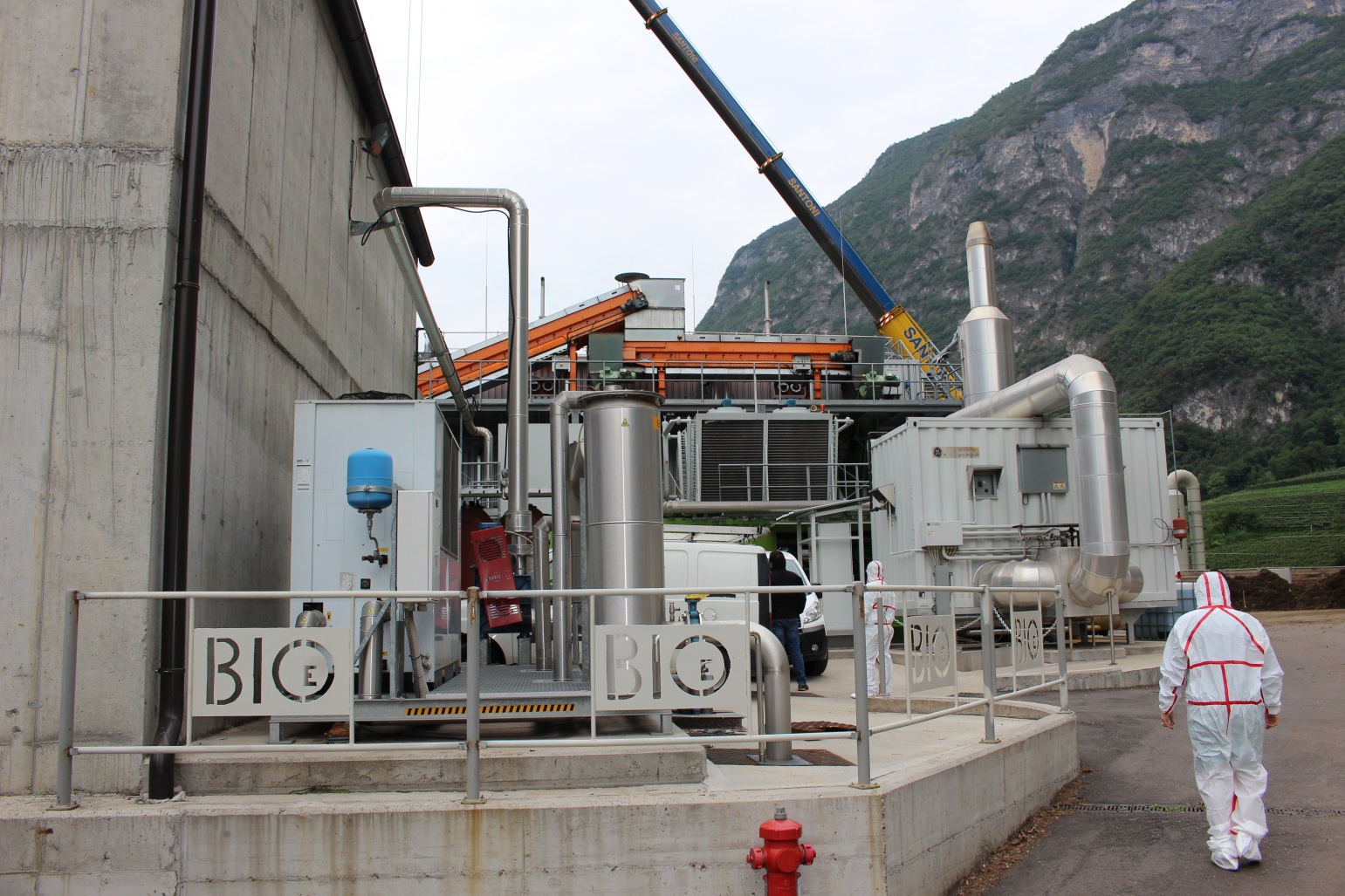 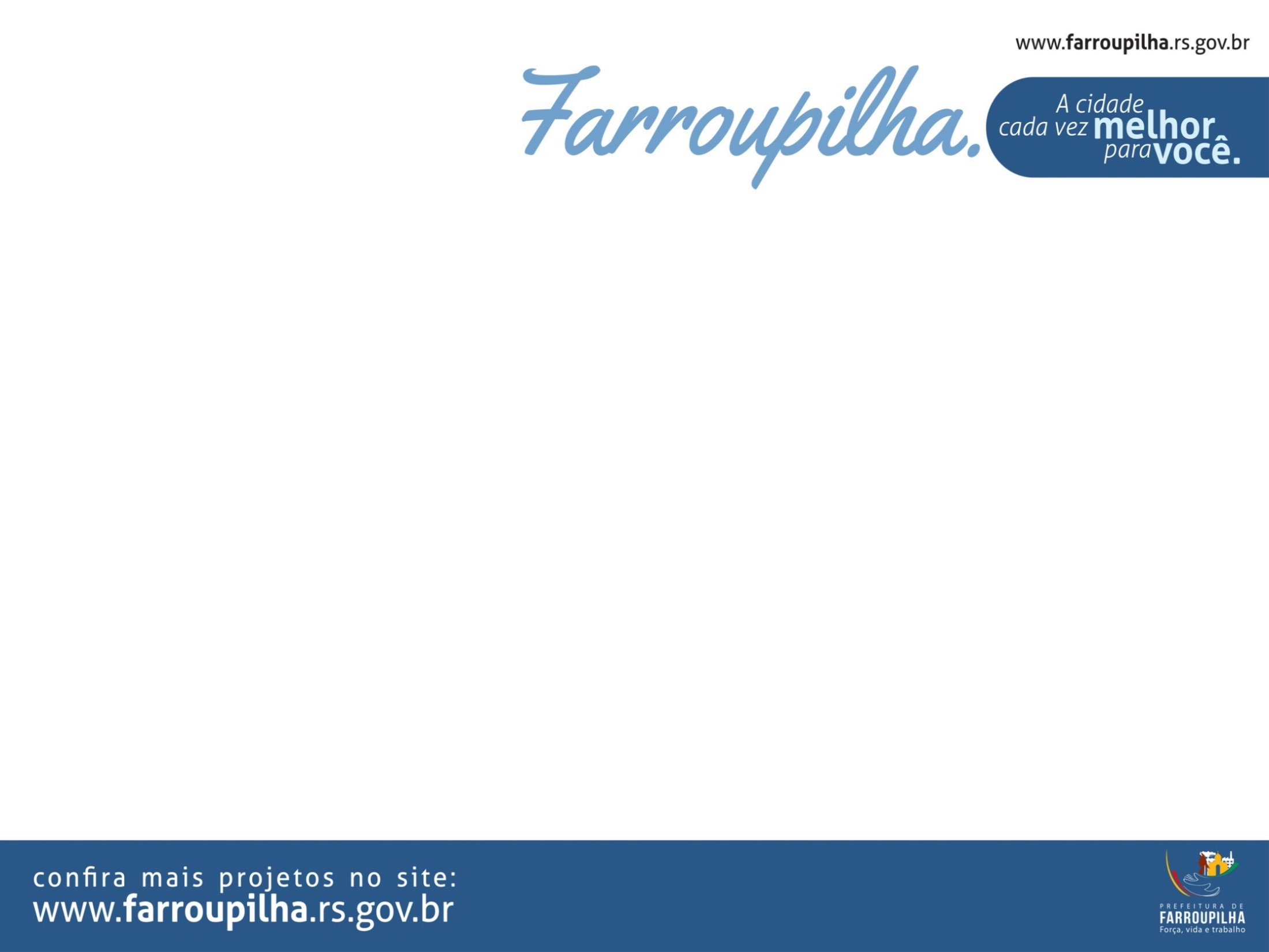 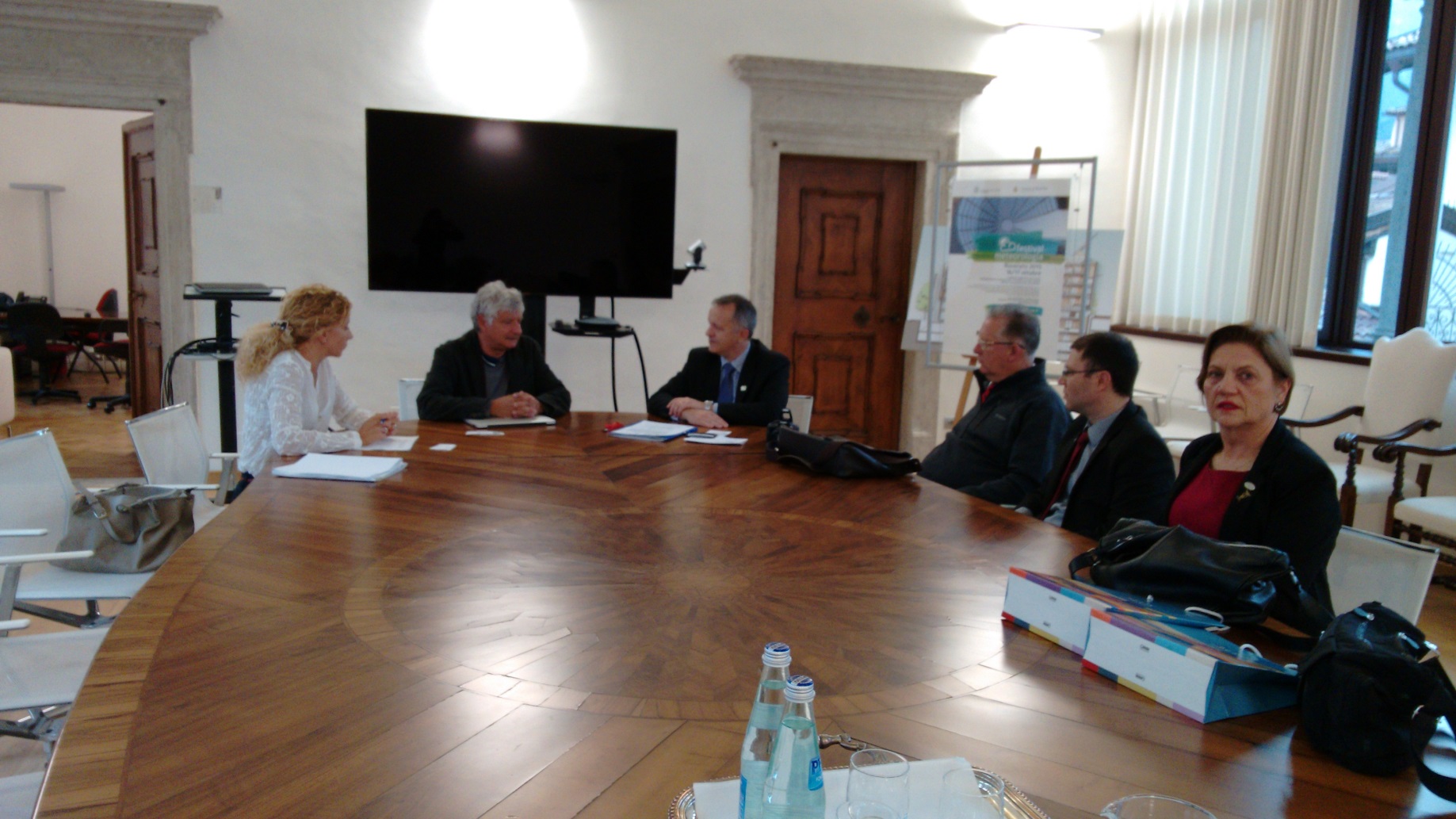 Visita a reitoria da Universidade do Trento
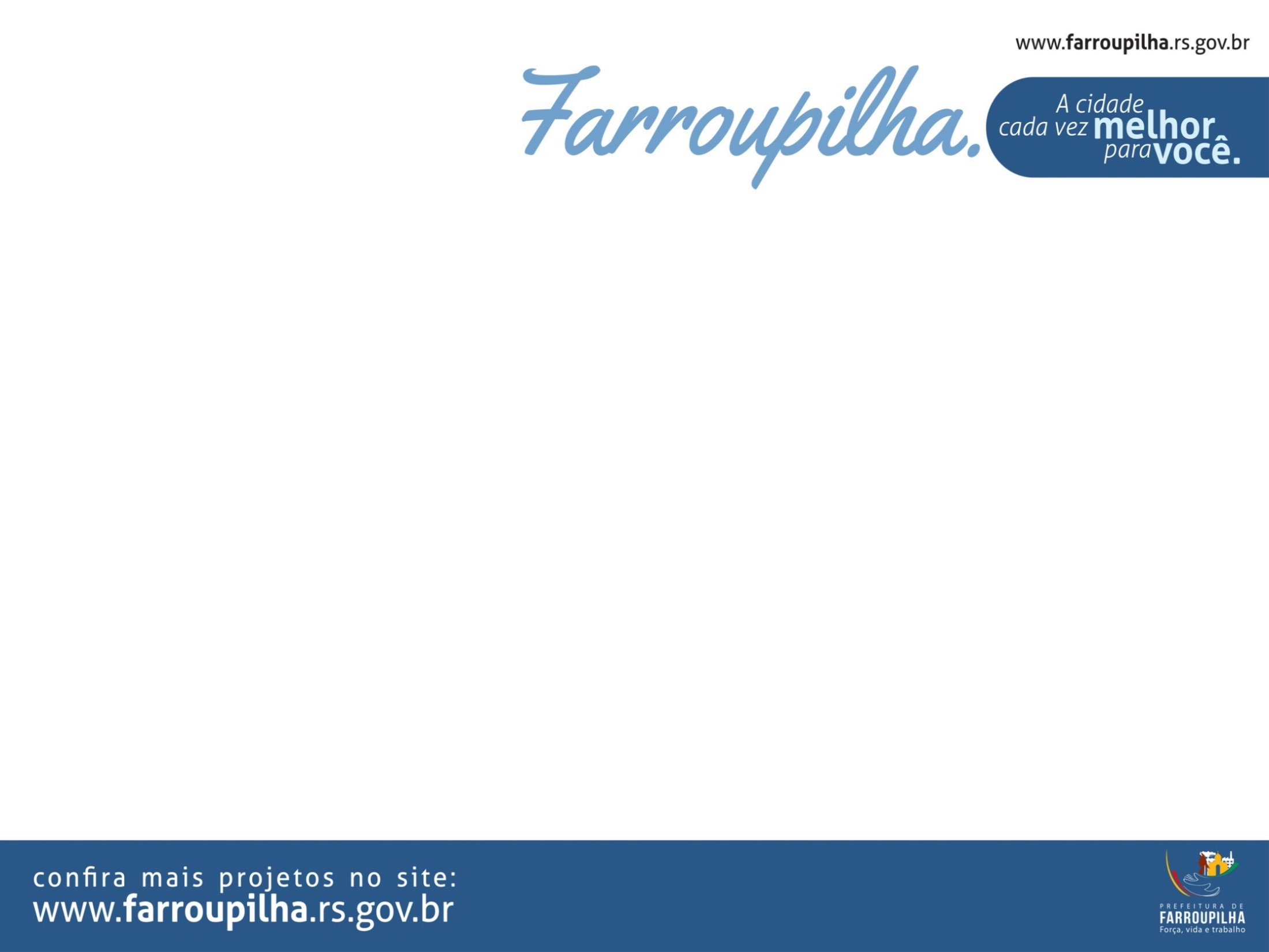 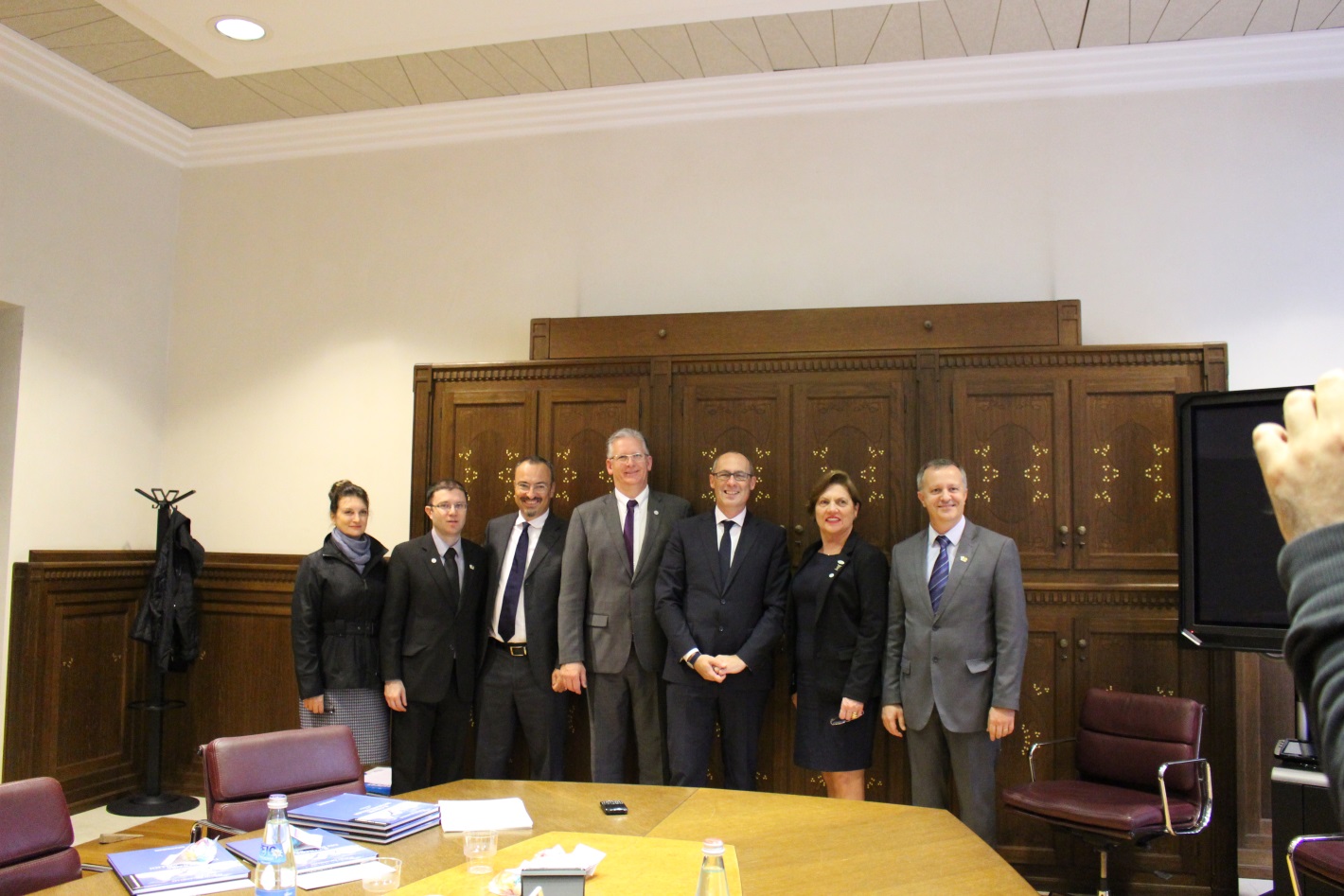 Reunião com o Presidente da Provincia Autonoma di  Trento – Ugo Rossi
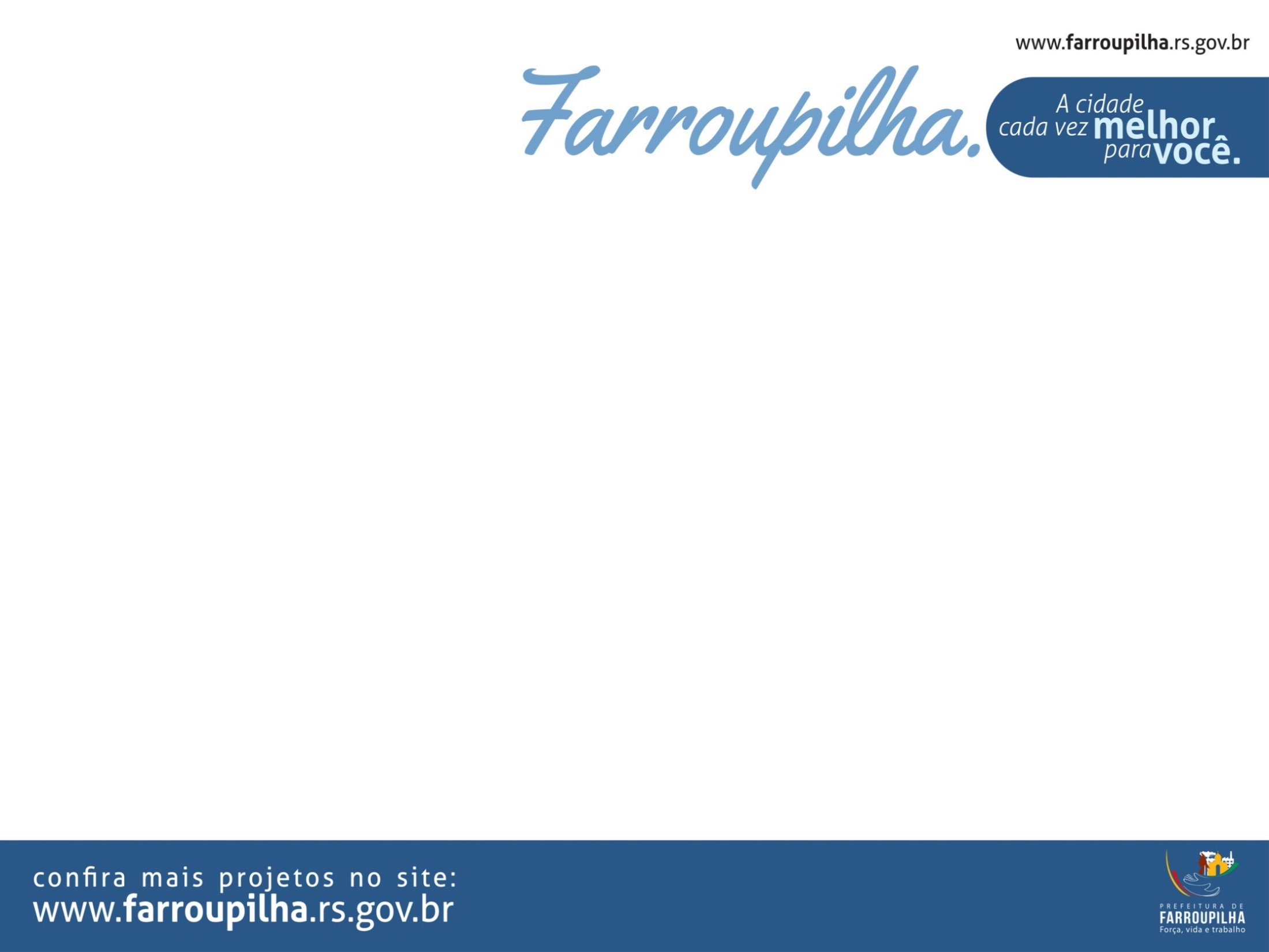 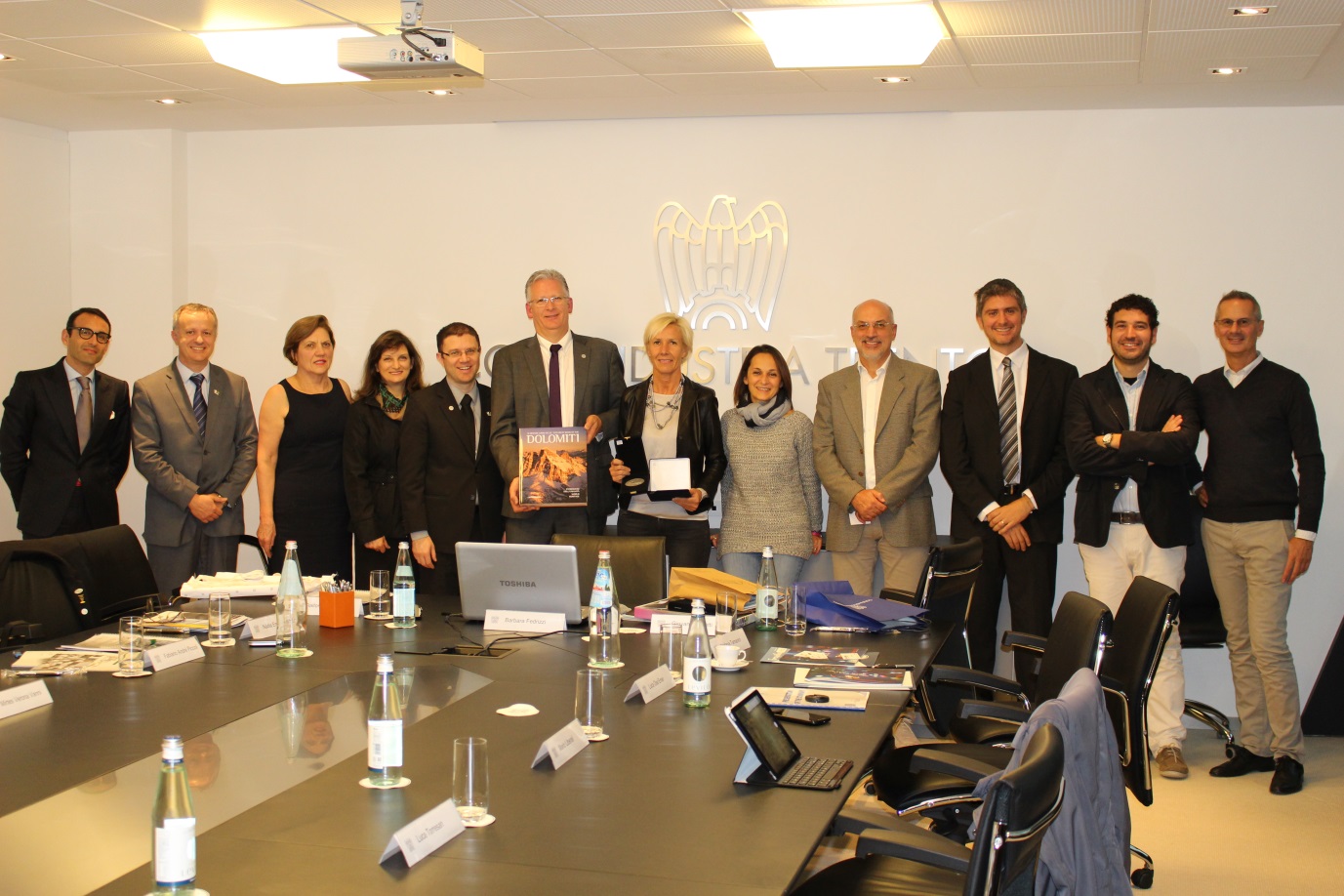 Reunião com a Cofindustria e Expo Trentino – Trento
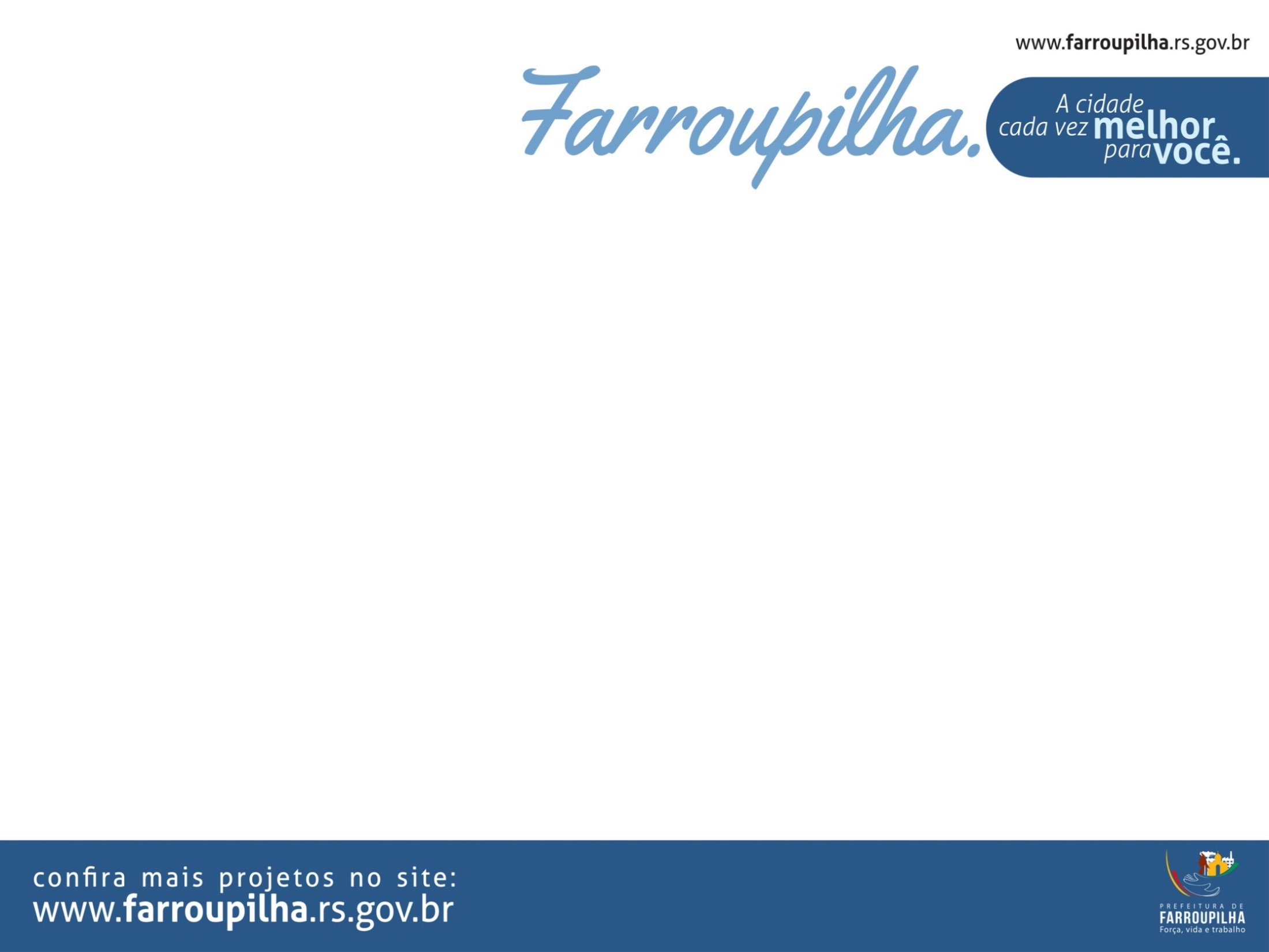 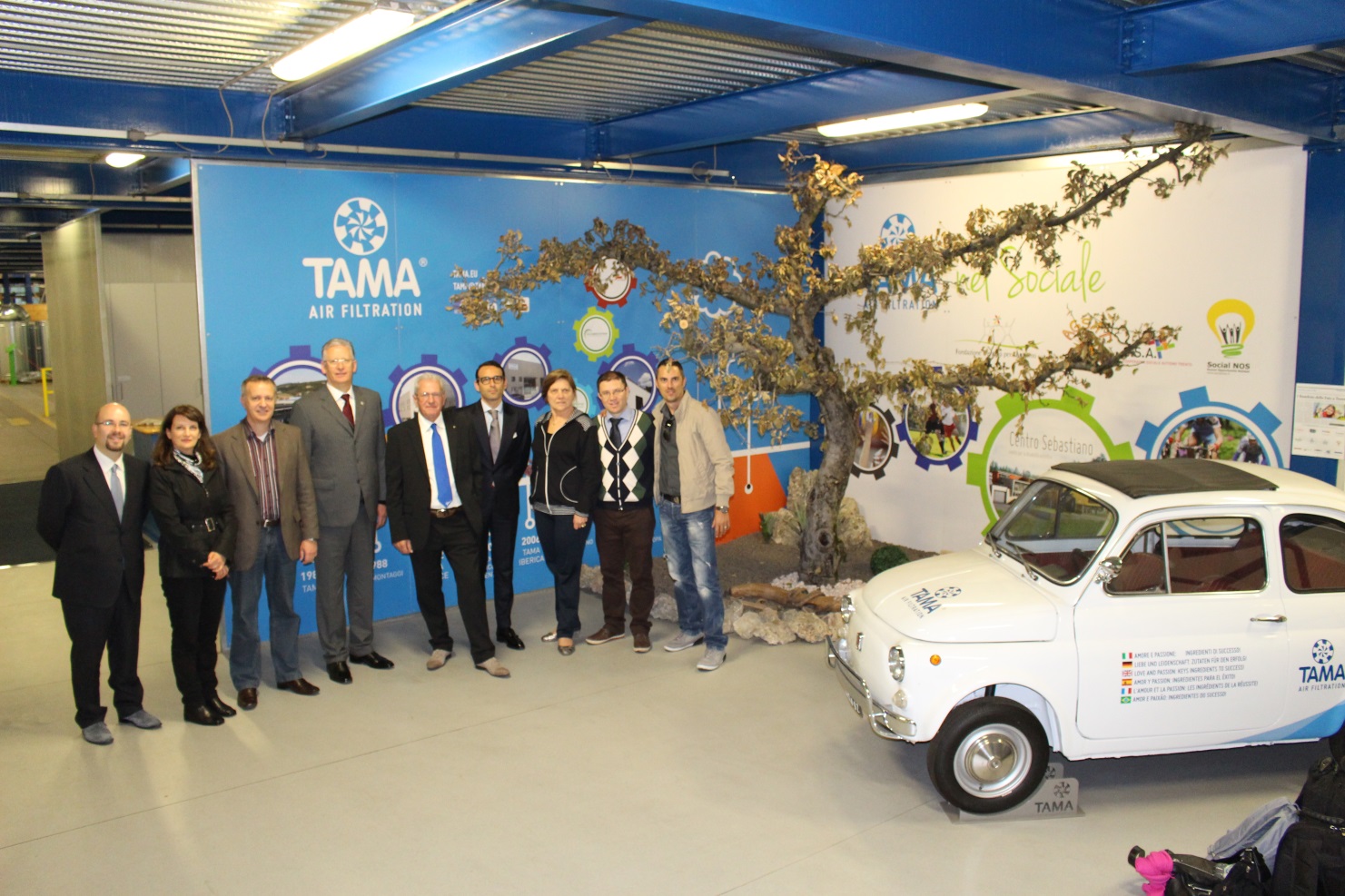 Visita a Empresa TAMA – Trento
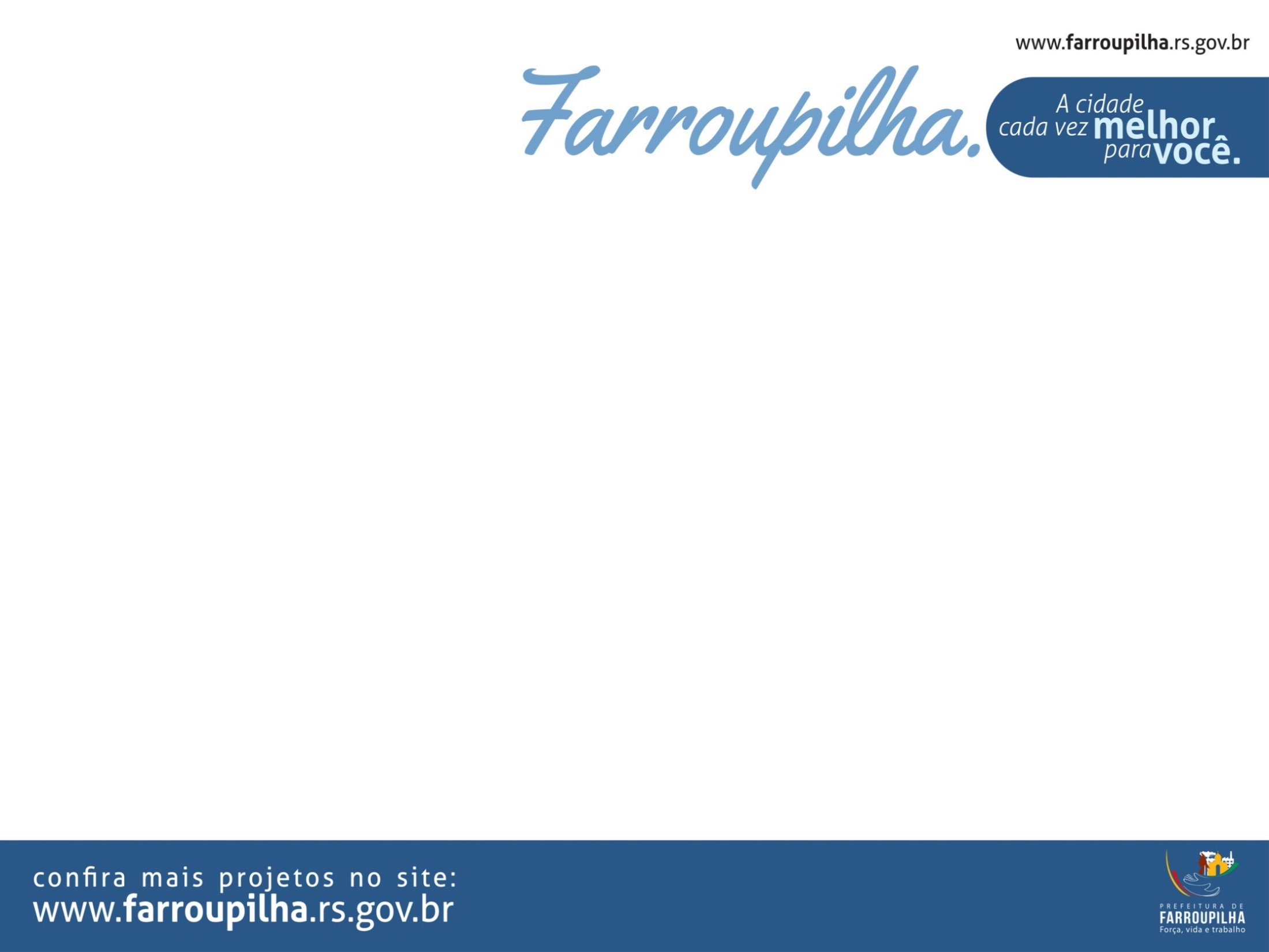 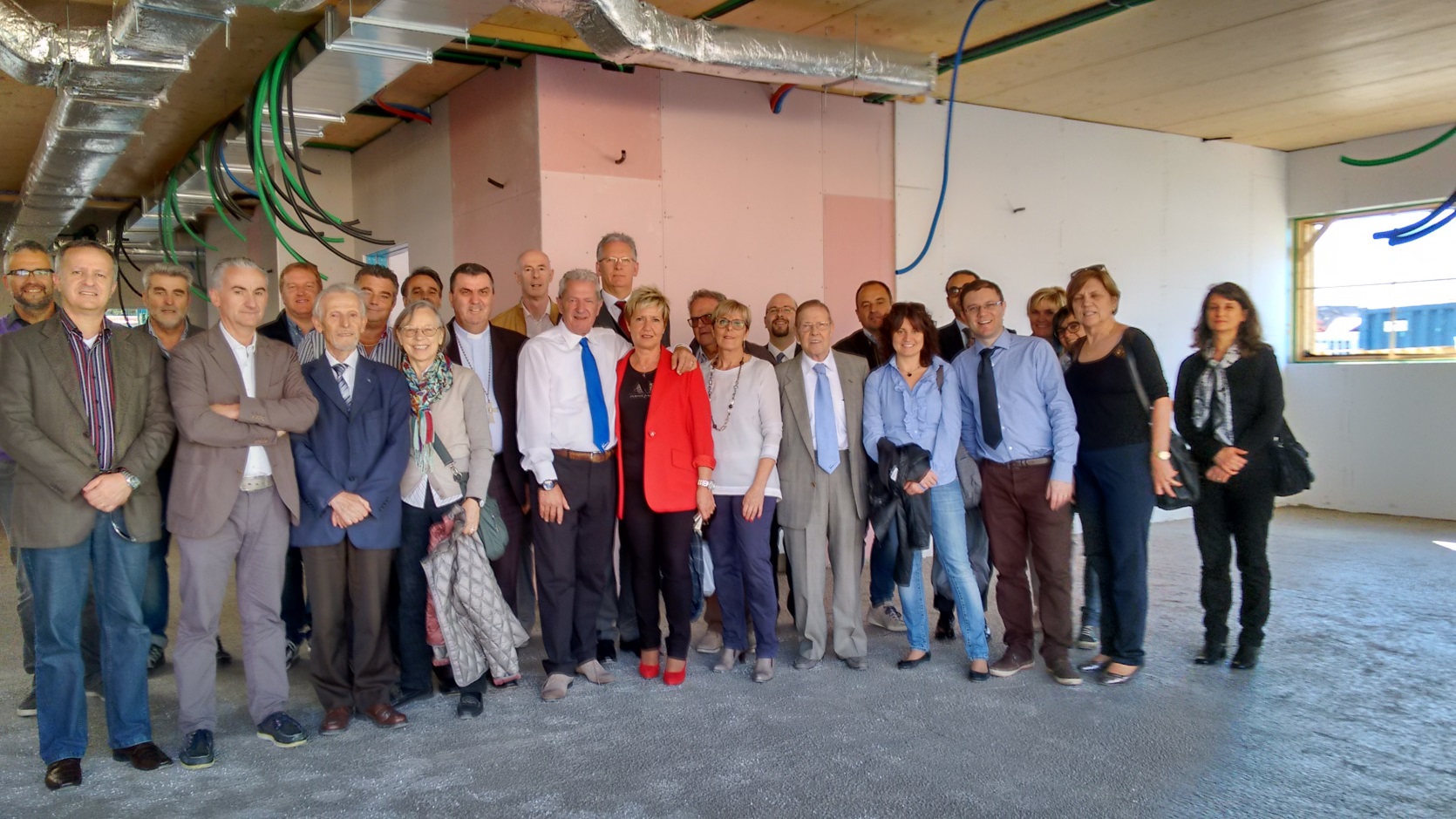 Visita a Casa Sebastiano  Fundação Trentina para  o Autismo  - Projeto Sócio-Assistencial da Empresa TAMA
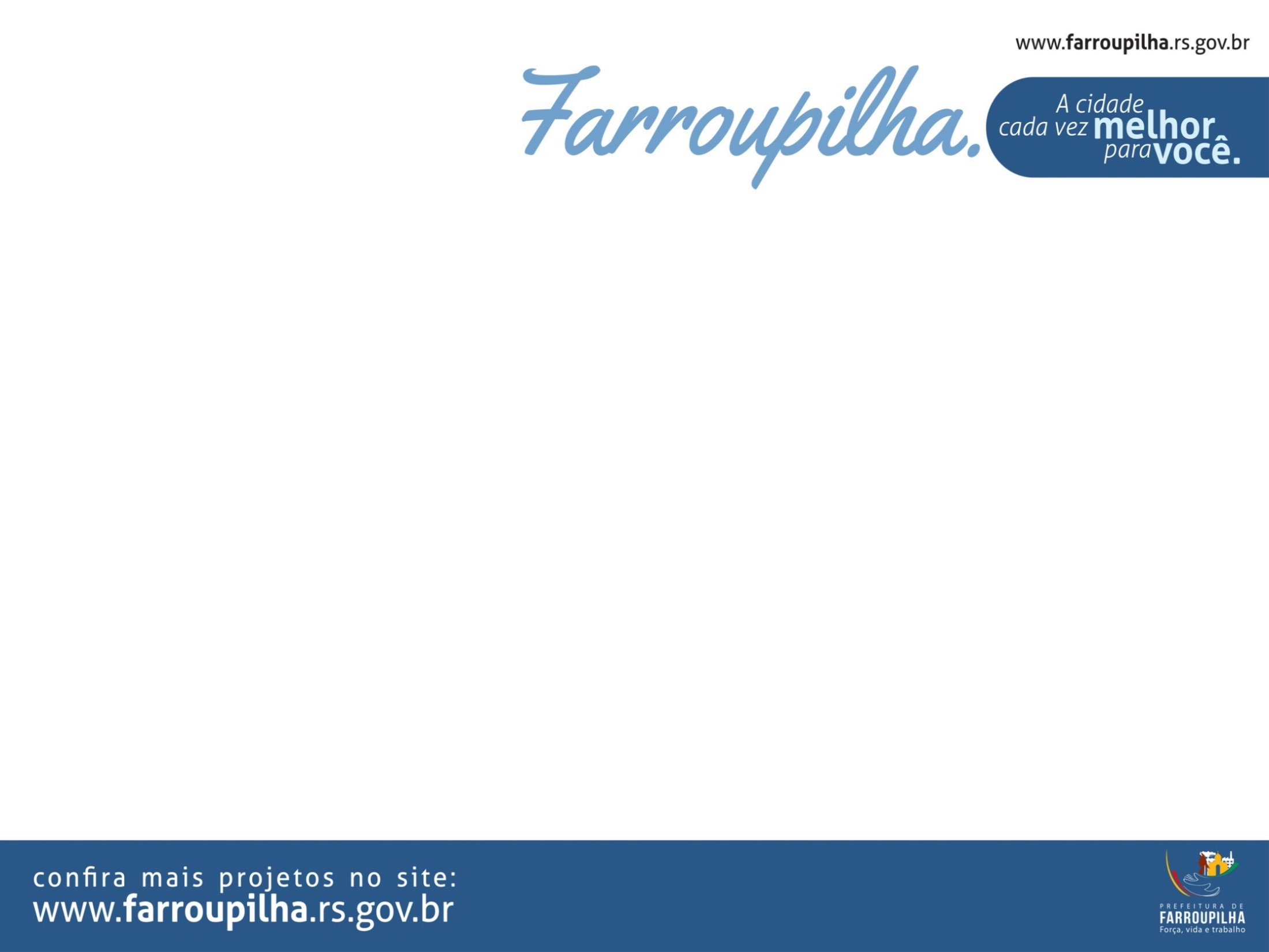 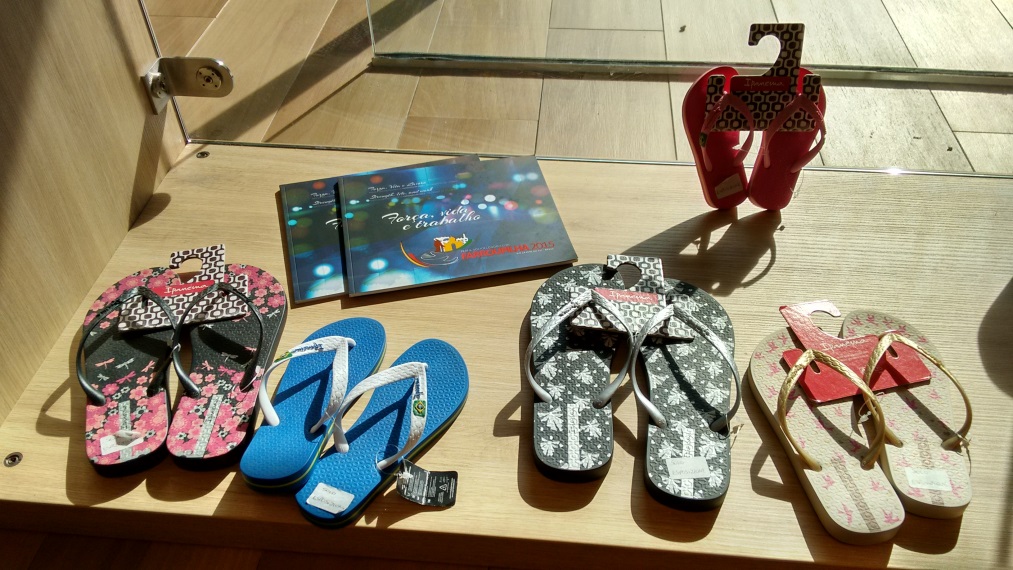 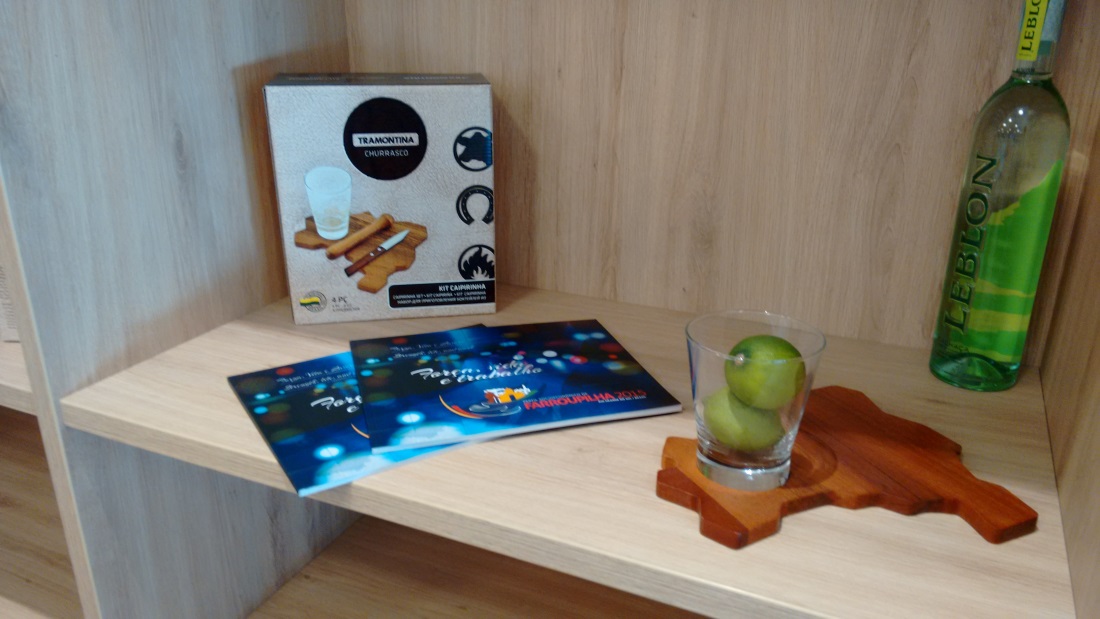 Visita a Expo Milão – Pavilhão Brasil
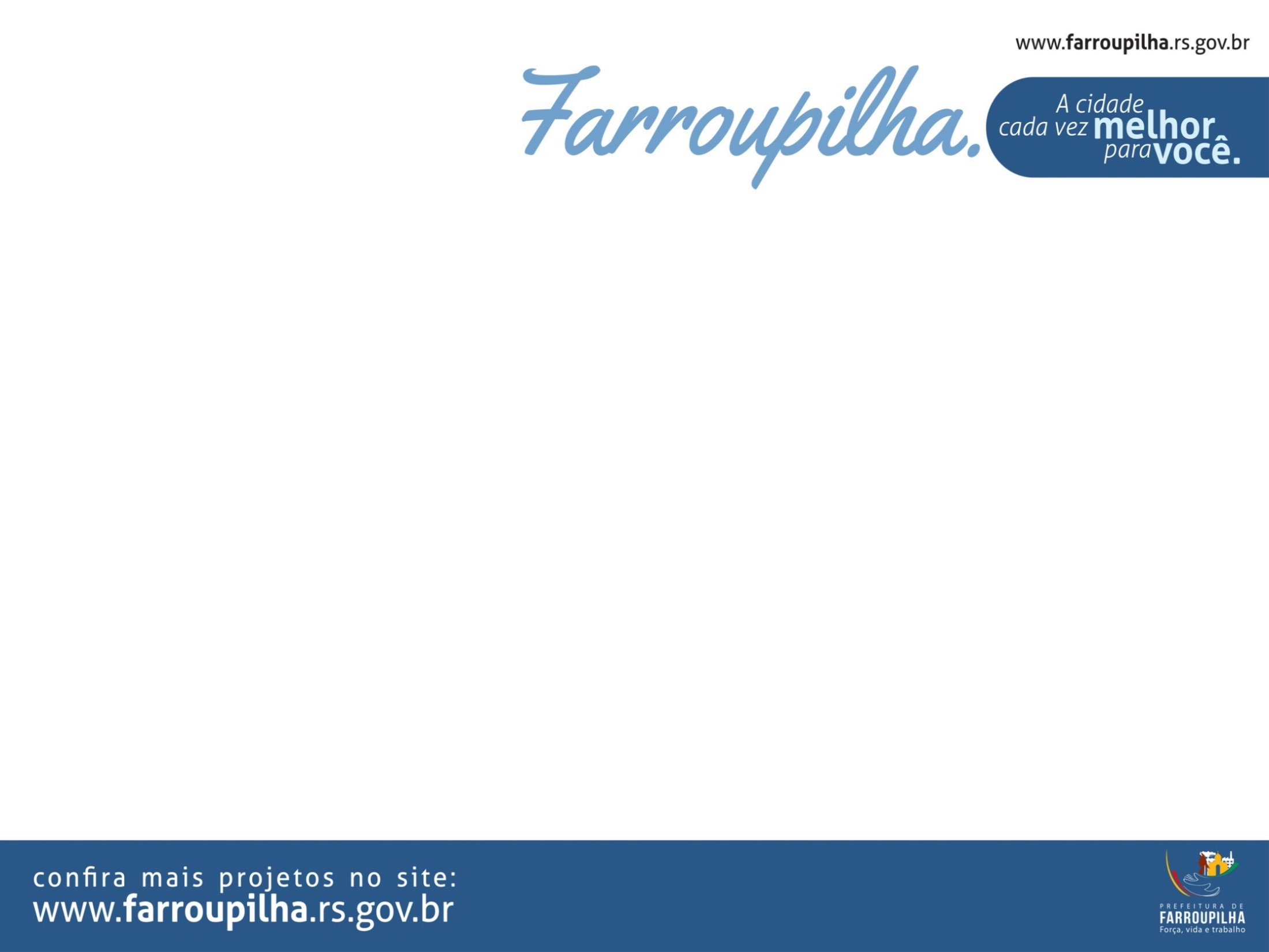 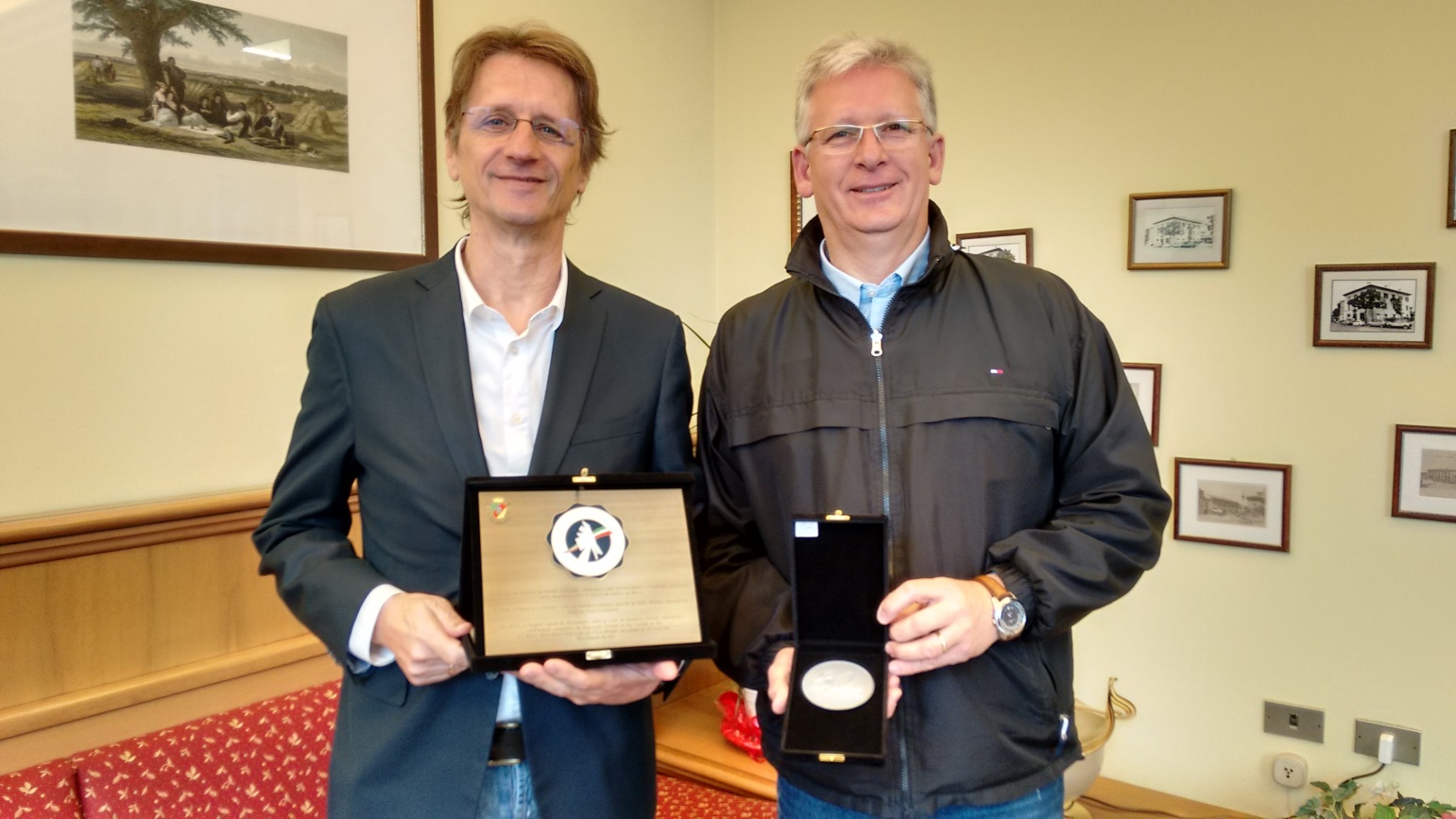 Reunião com o Secretário de Cultura de Caravaggio – Giovanni Testa
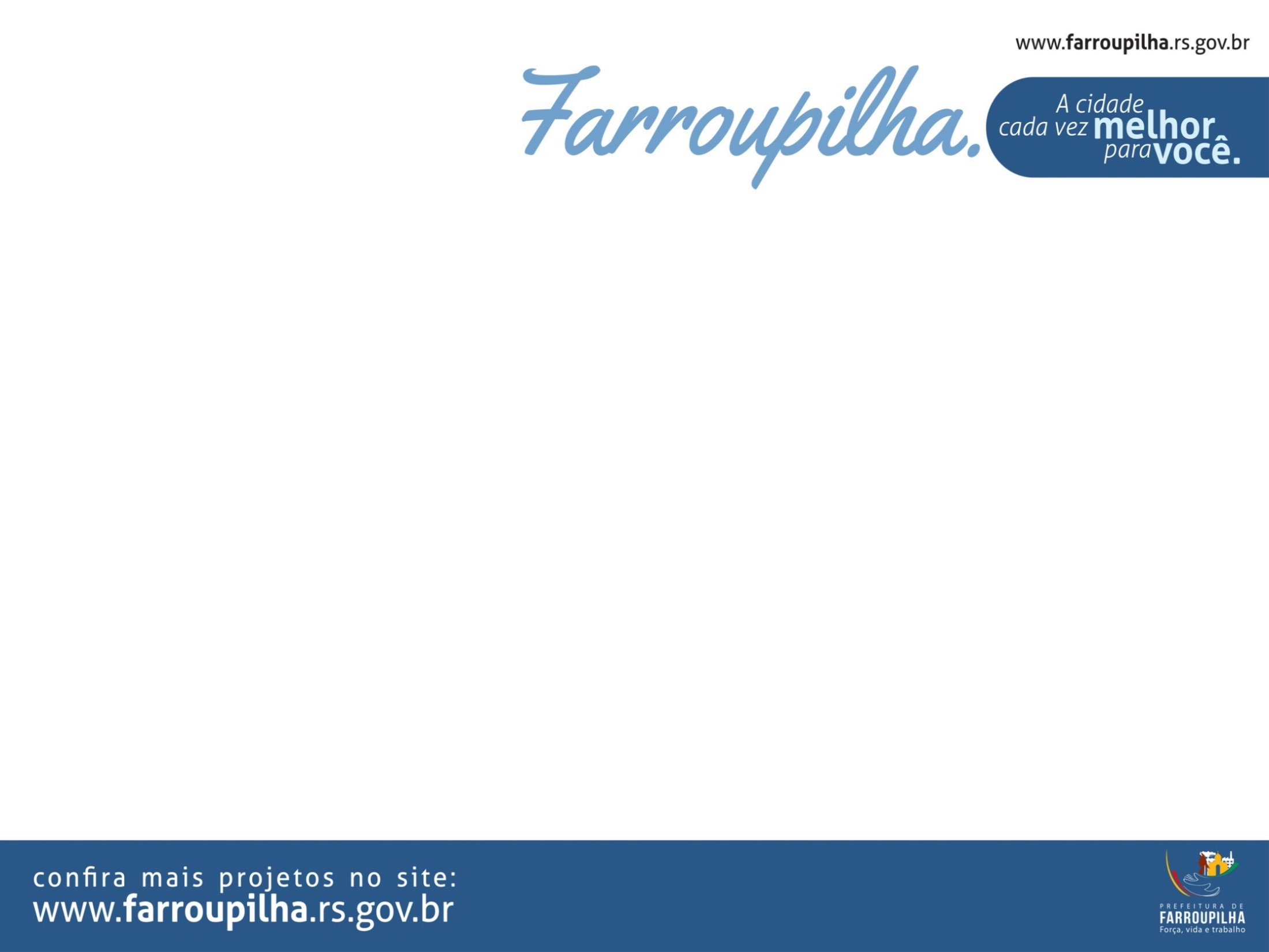 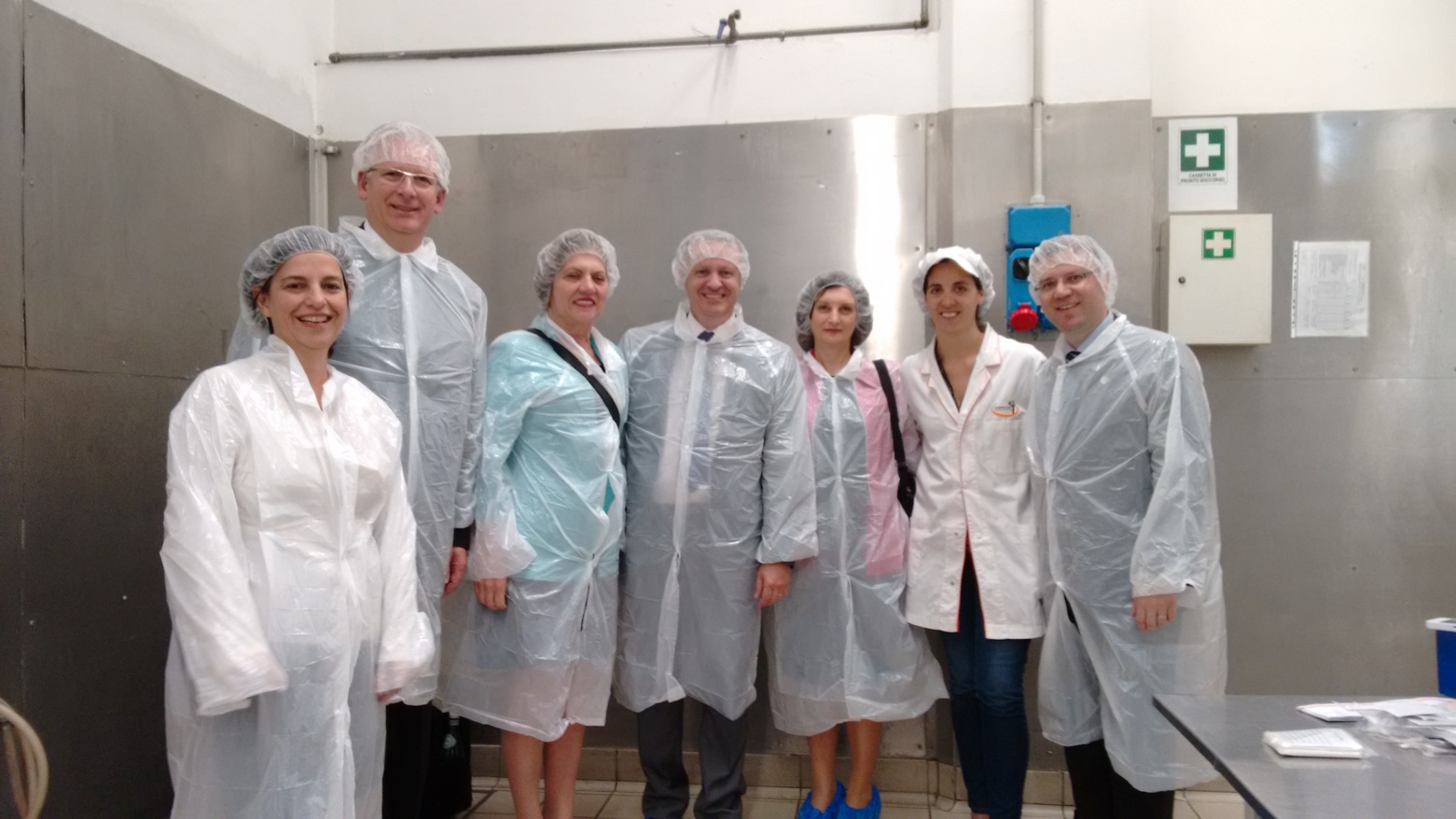 Reunião-Almoço  e Visita a Empresa Gruppo Serenissima - Vicenza
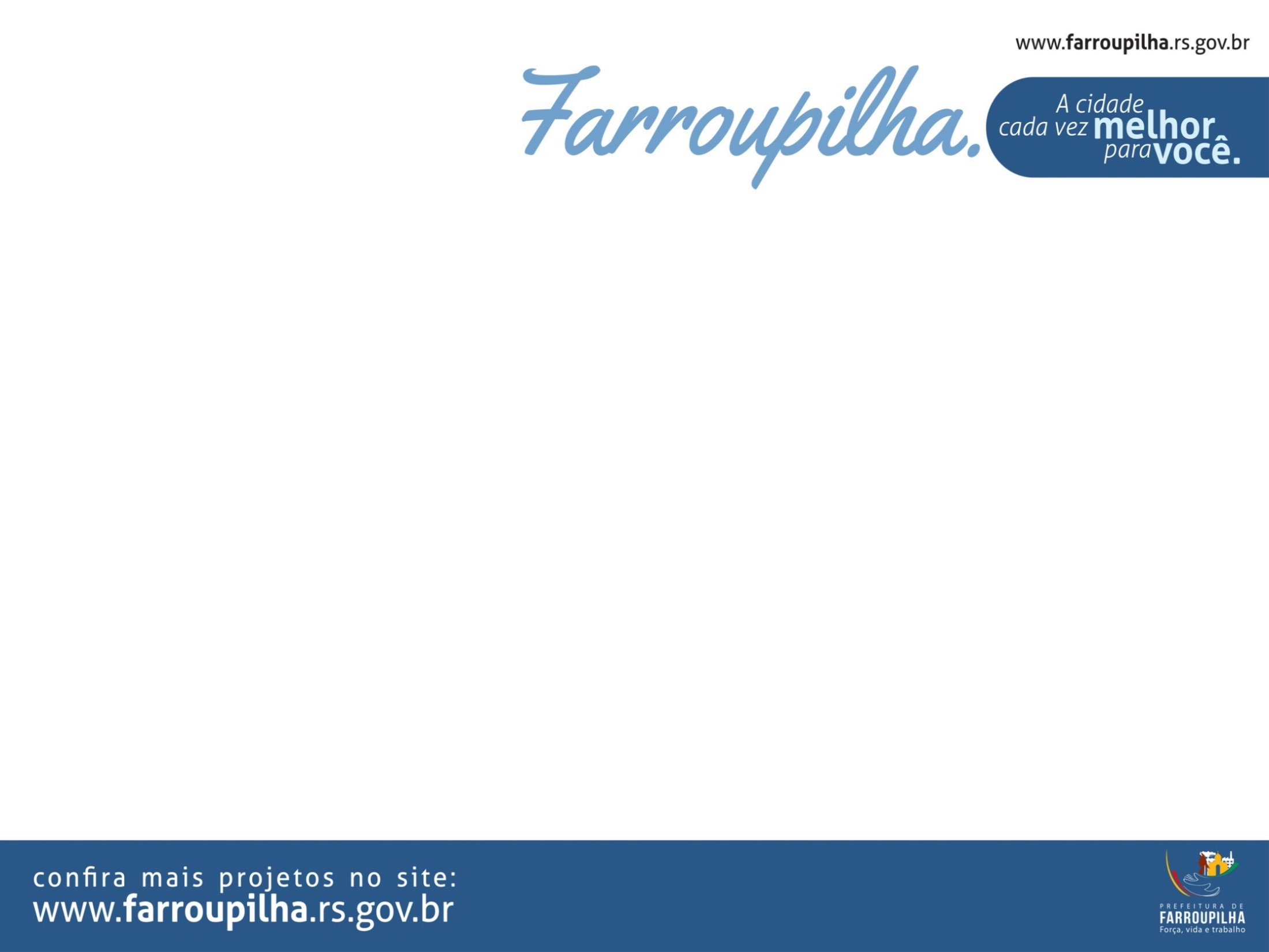 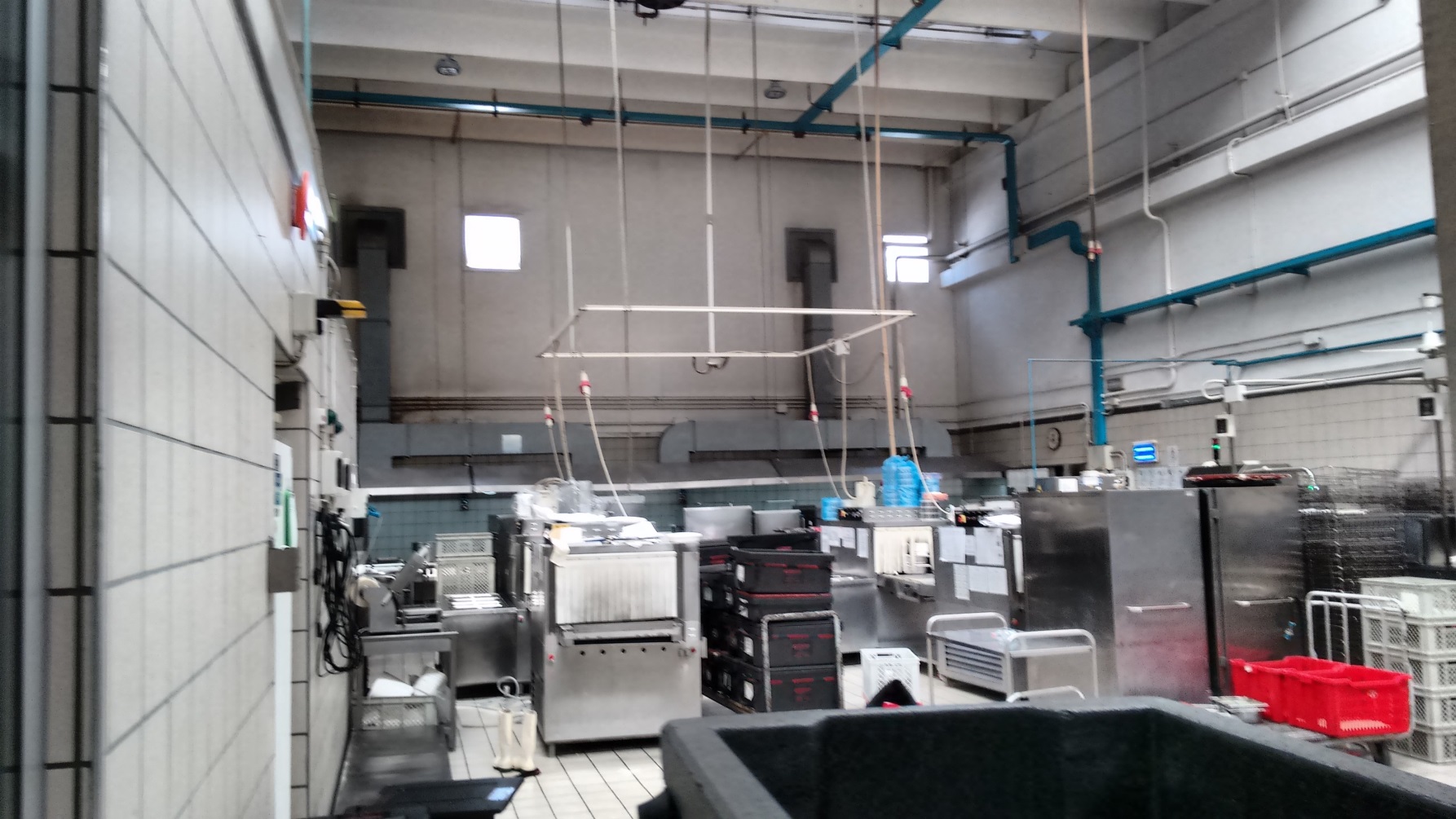 Visita a Empresa Gruppo Serenissima - Vicenza
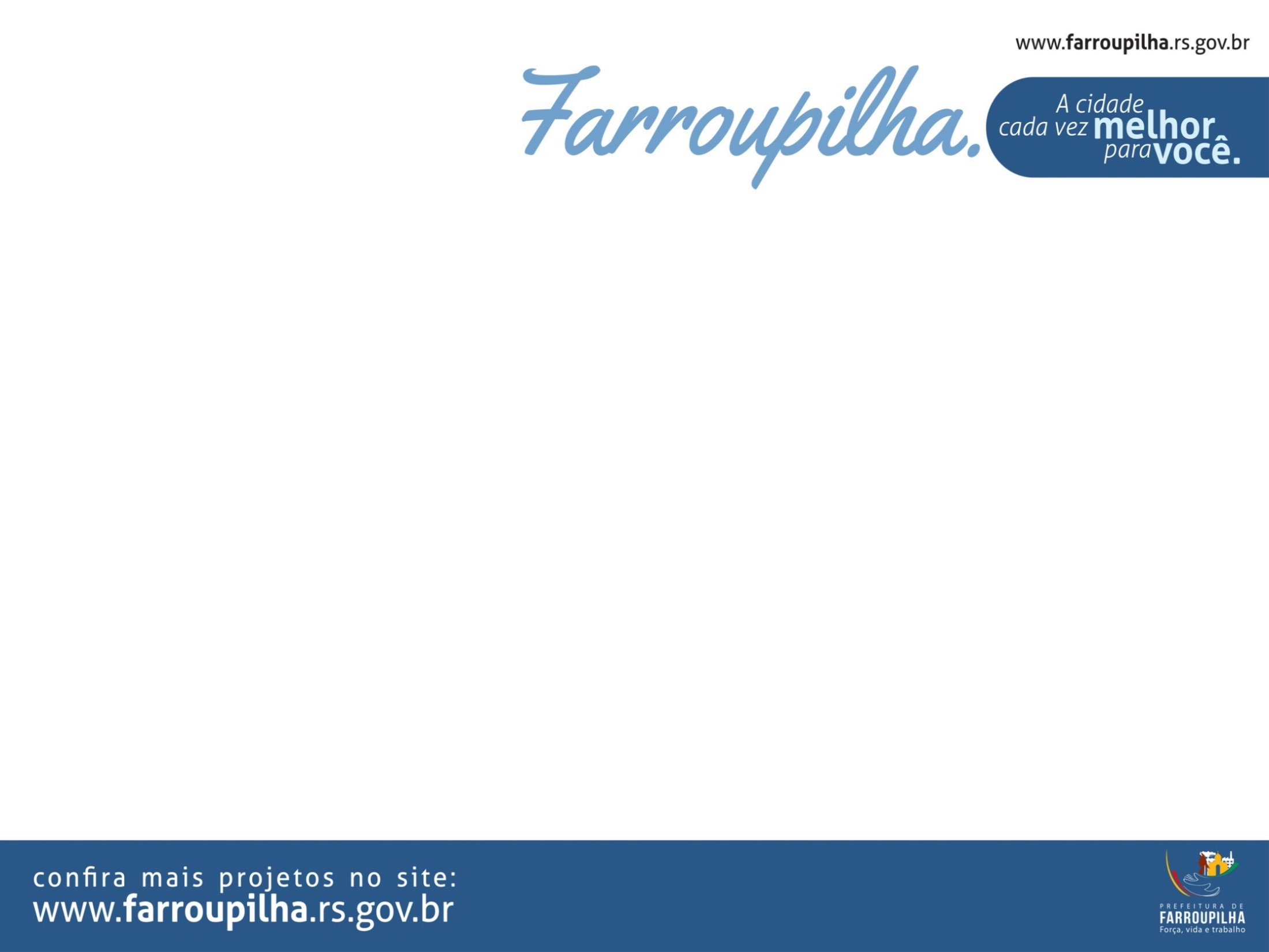 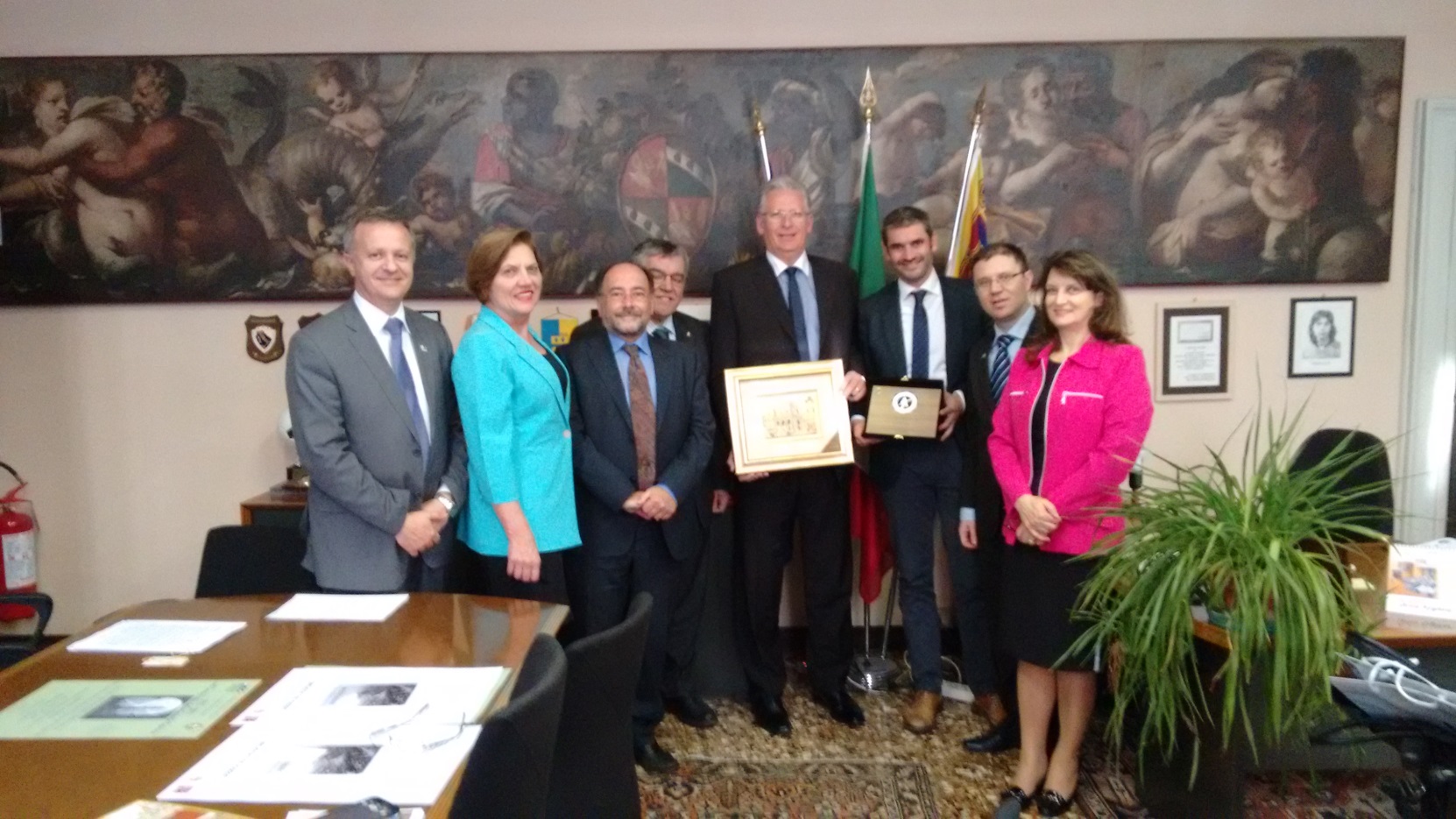 Reunião na Prefeitura de Vicenza
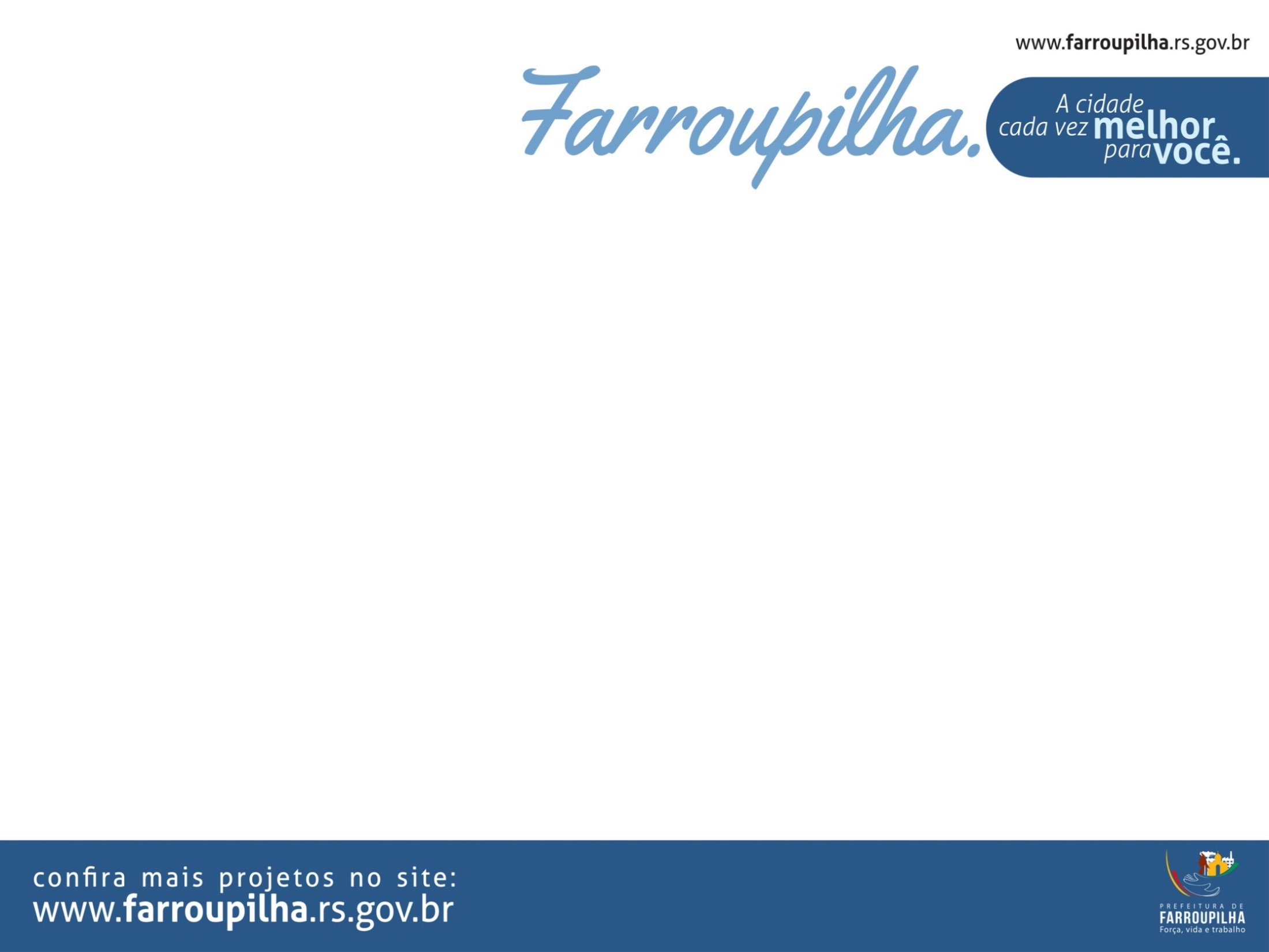 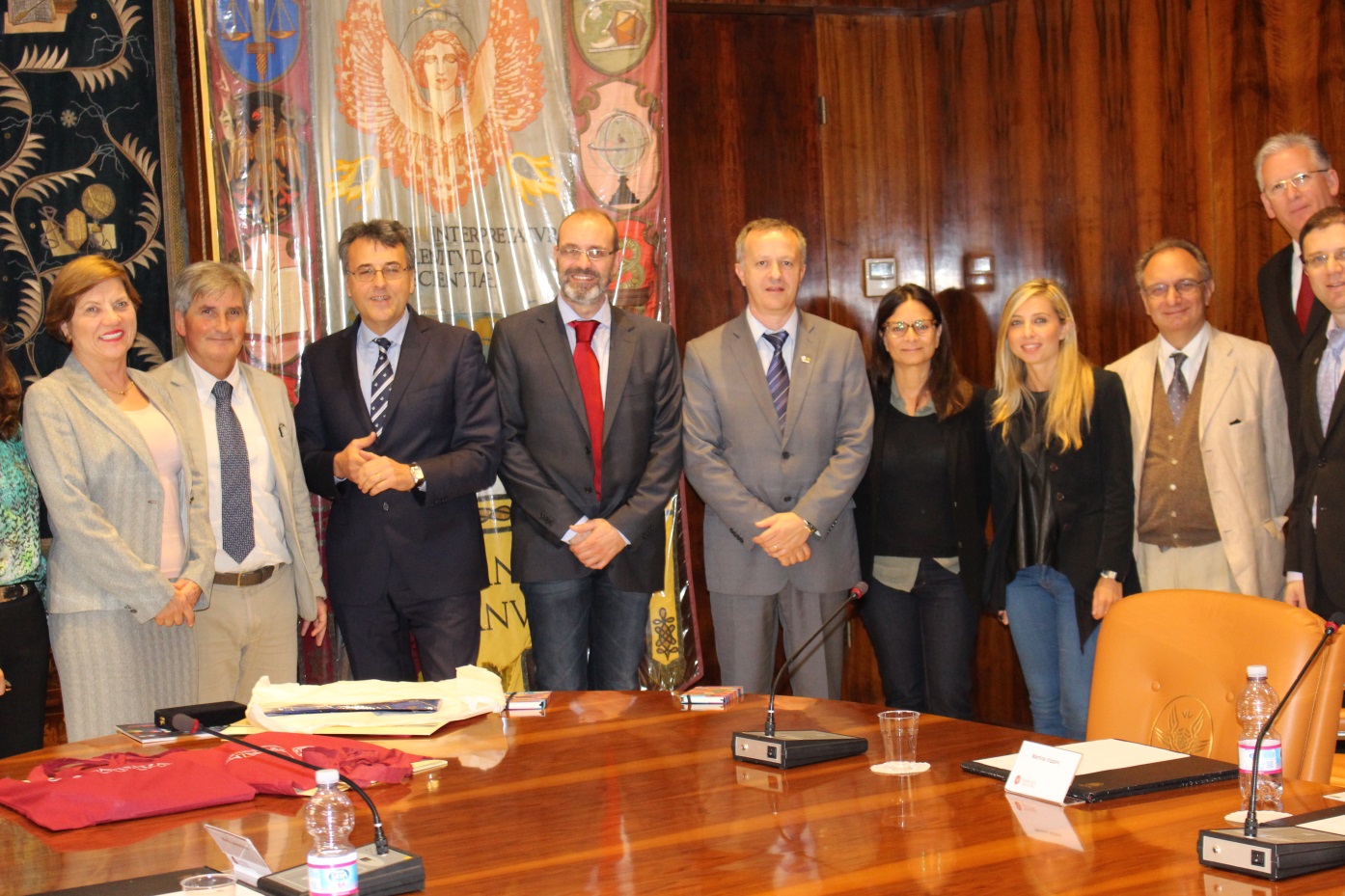 Visita à Universidade La Sapienza de Roma
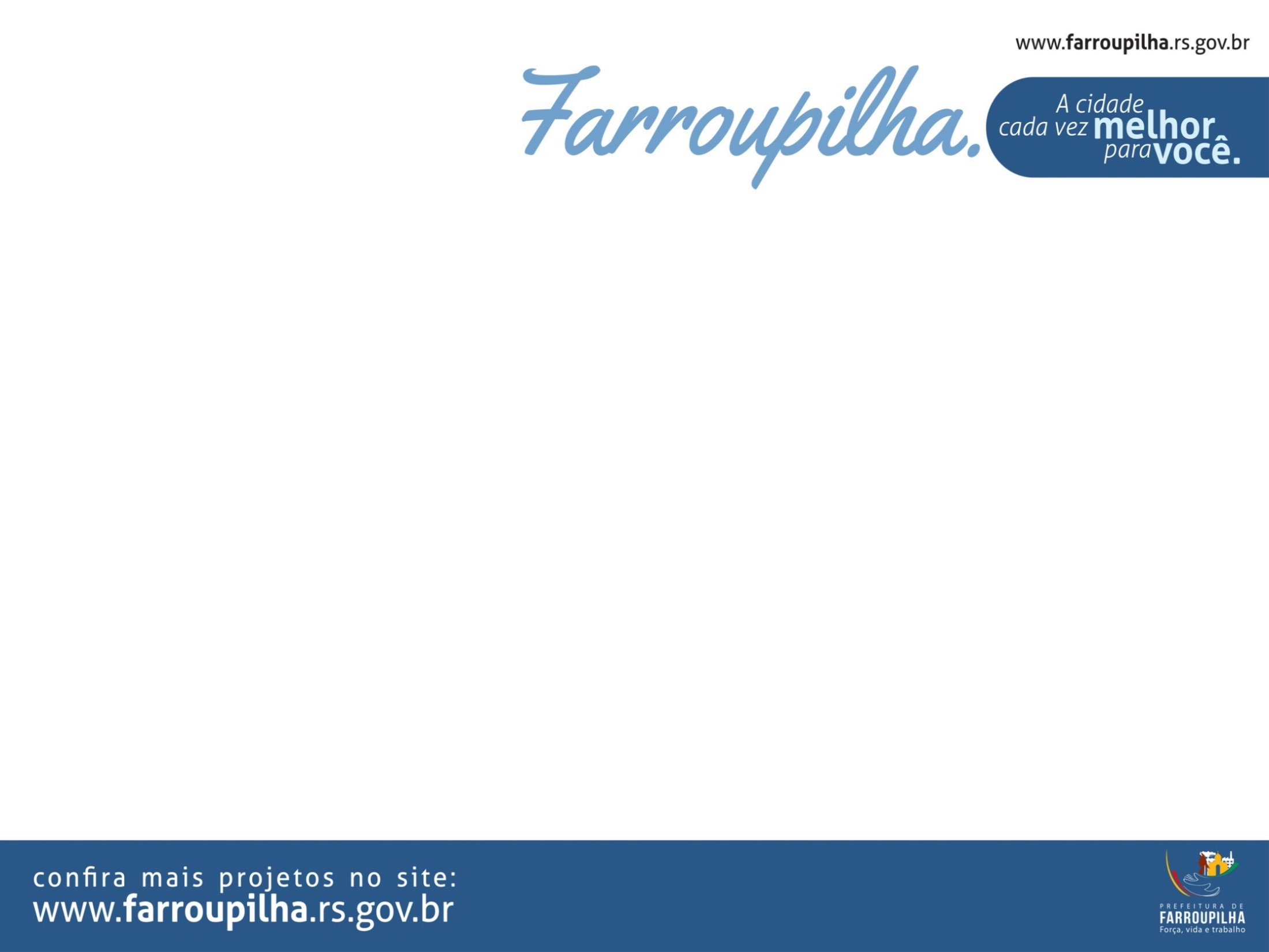 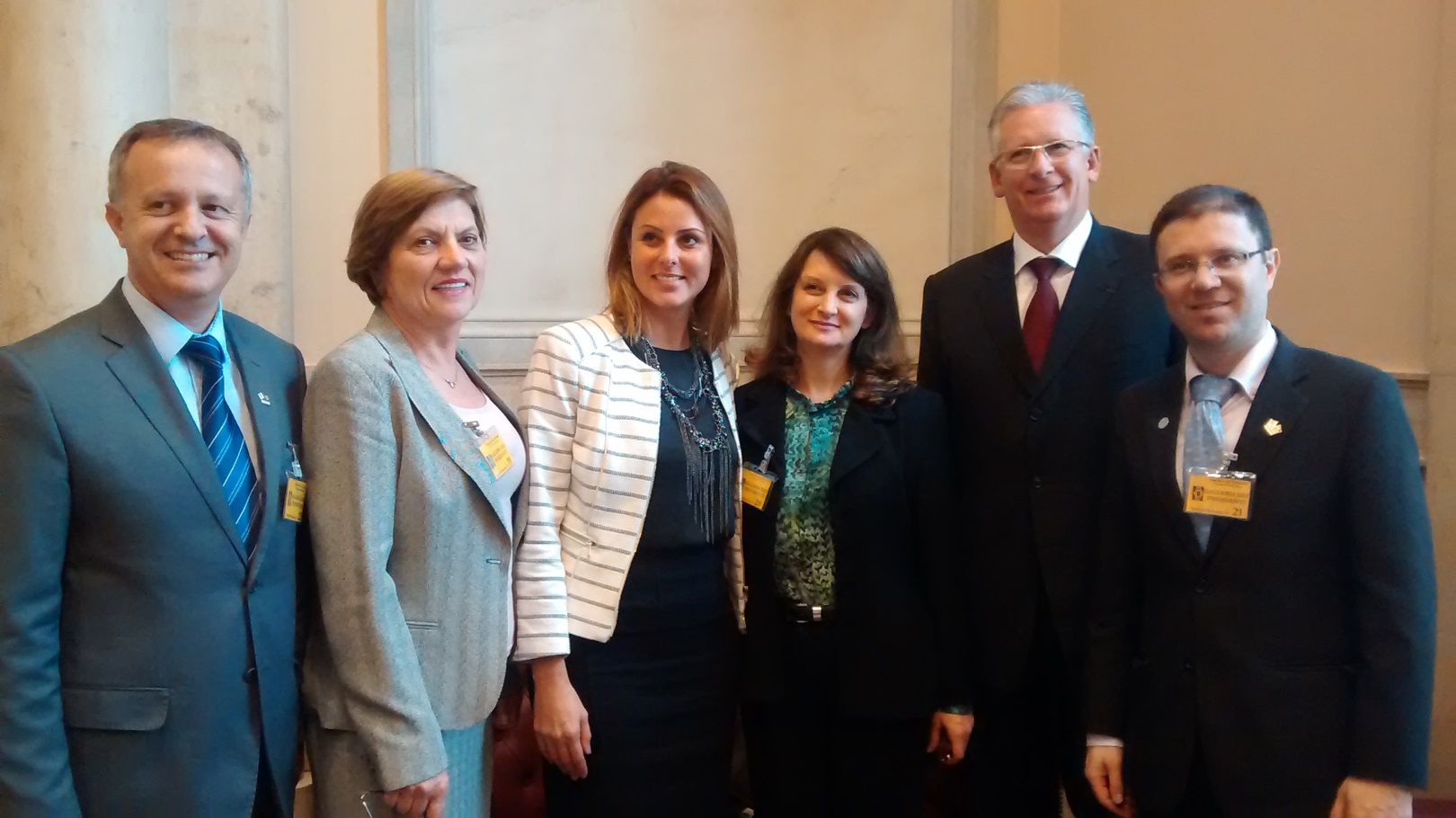 Visita ao Parlamento Italiano e encontro com a Deputada desse Parlamento Renata Bueno
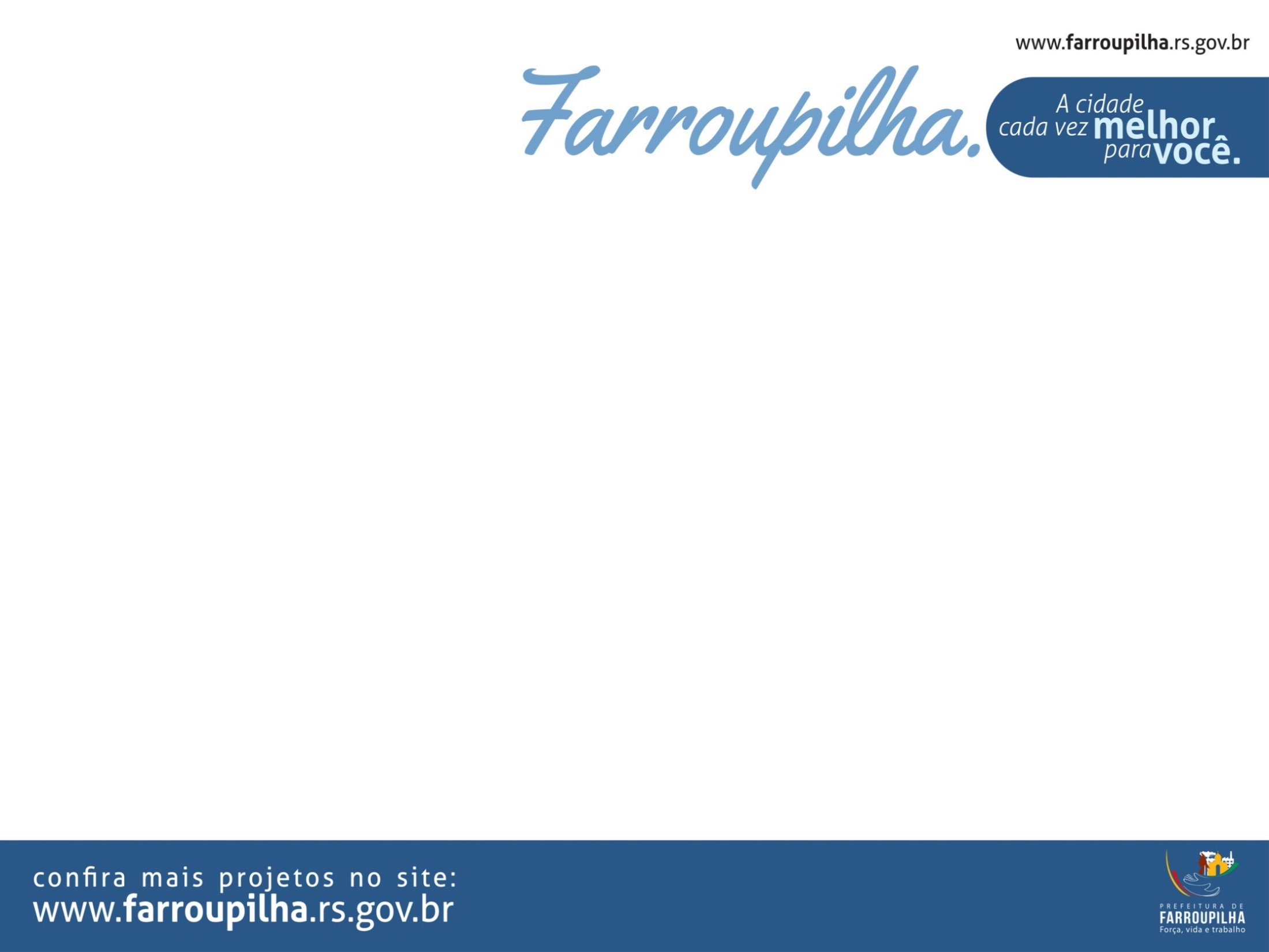 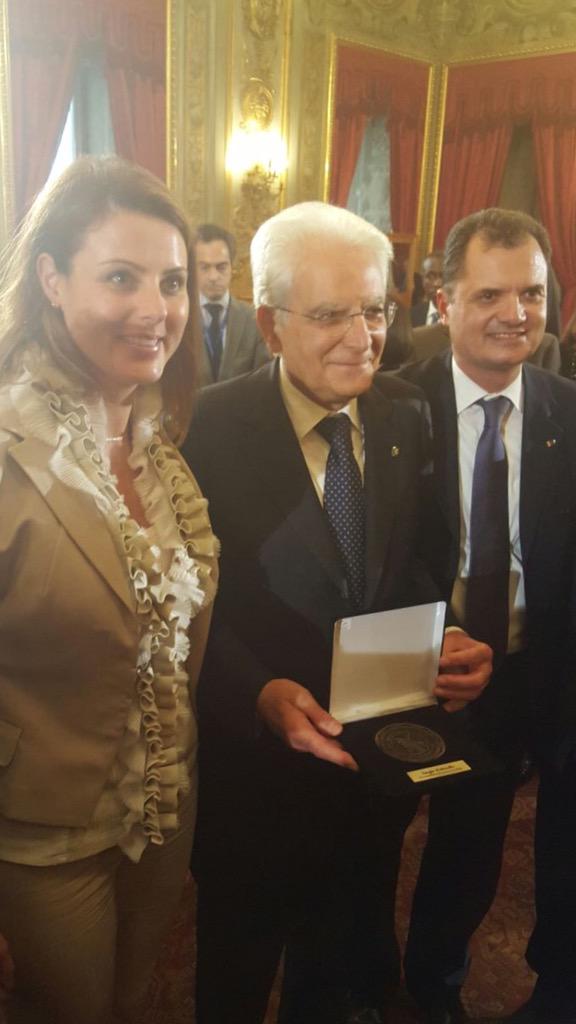 Entrega da Medalha Marco Zero da Imigração Italiana no Rio Grande do Sul ao Presidente da Itália Sergio Mattarella
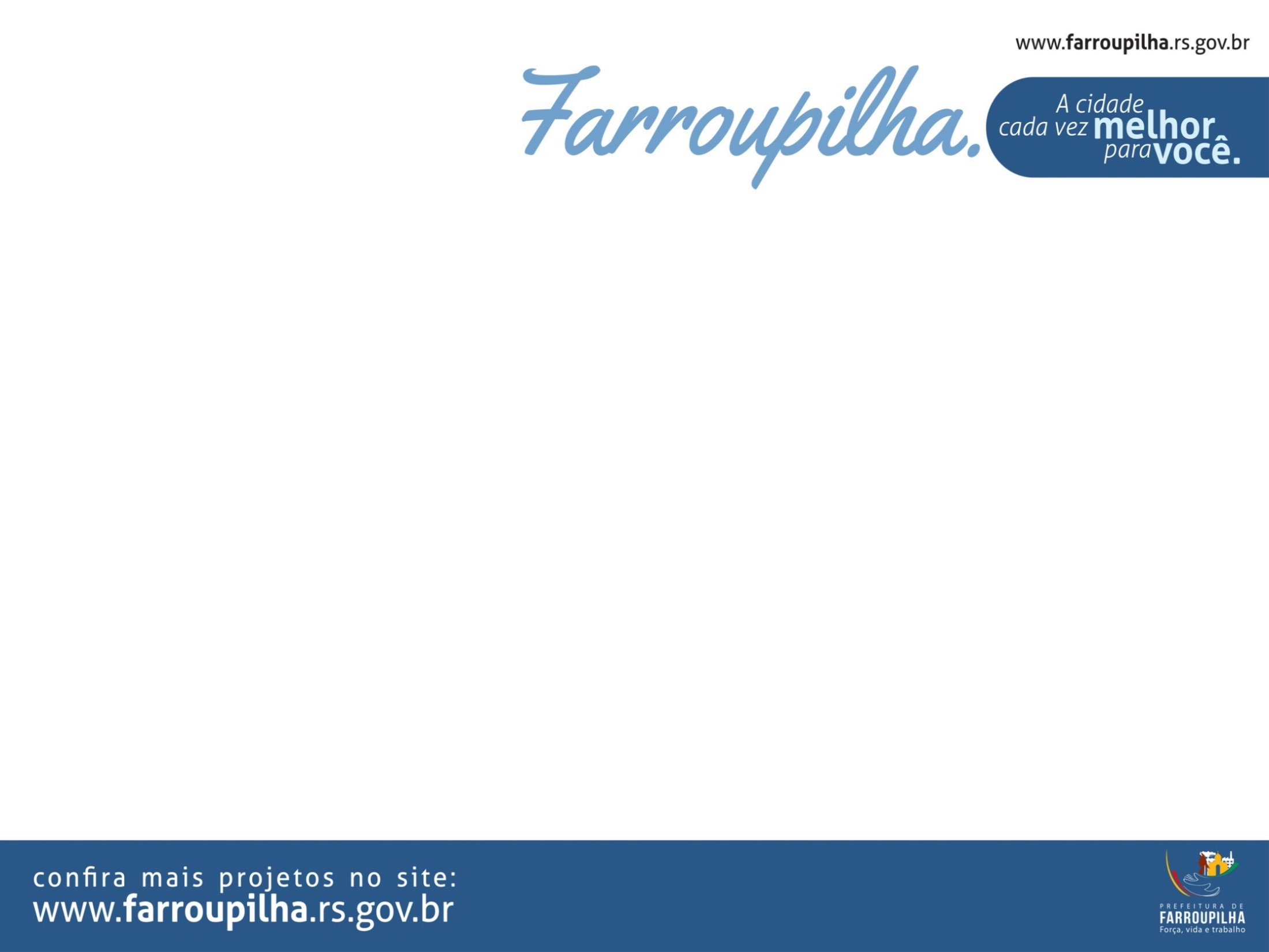 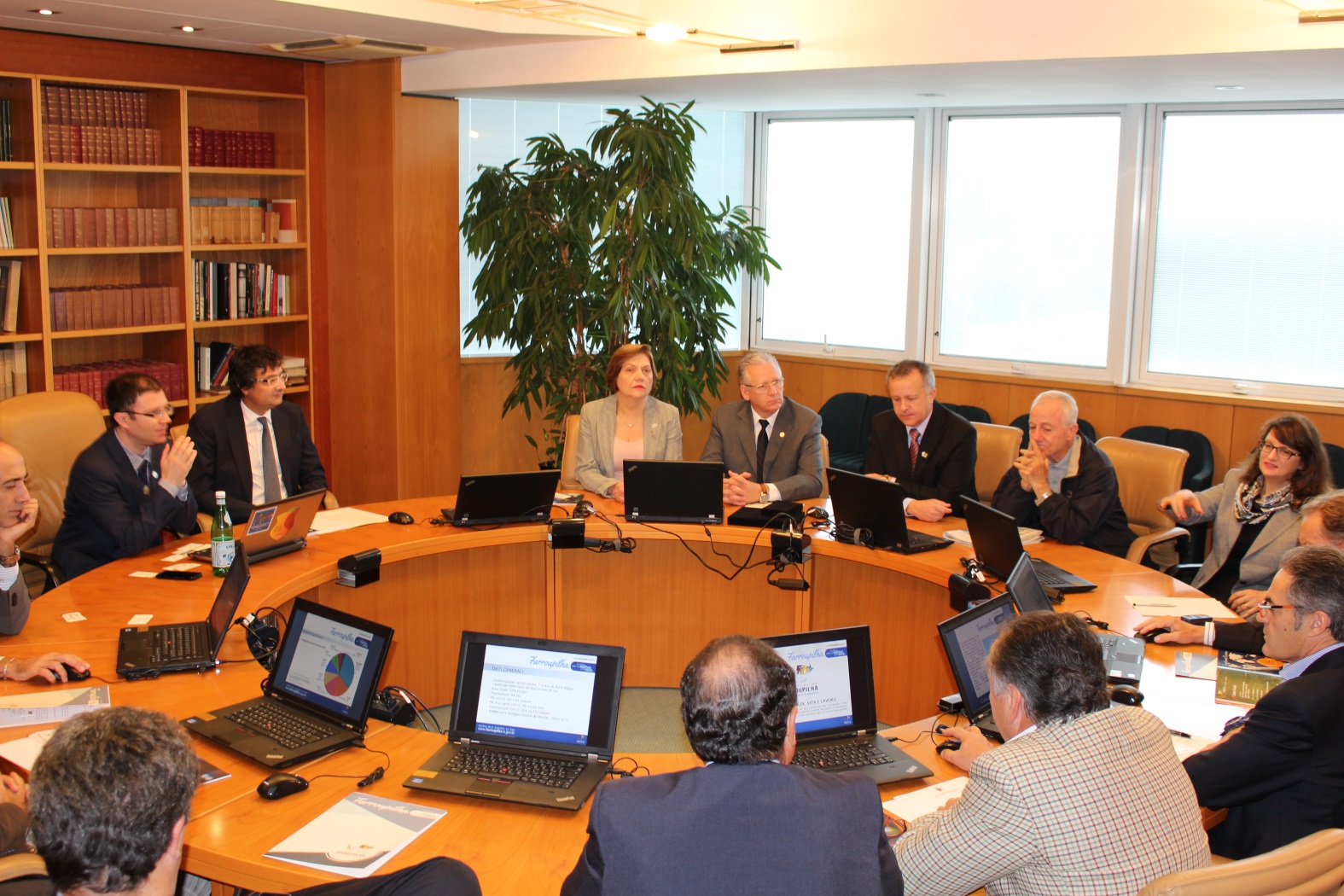 Reunião na Câmara de Comércio de Latina
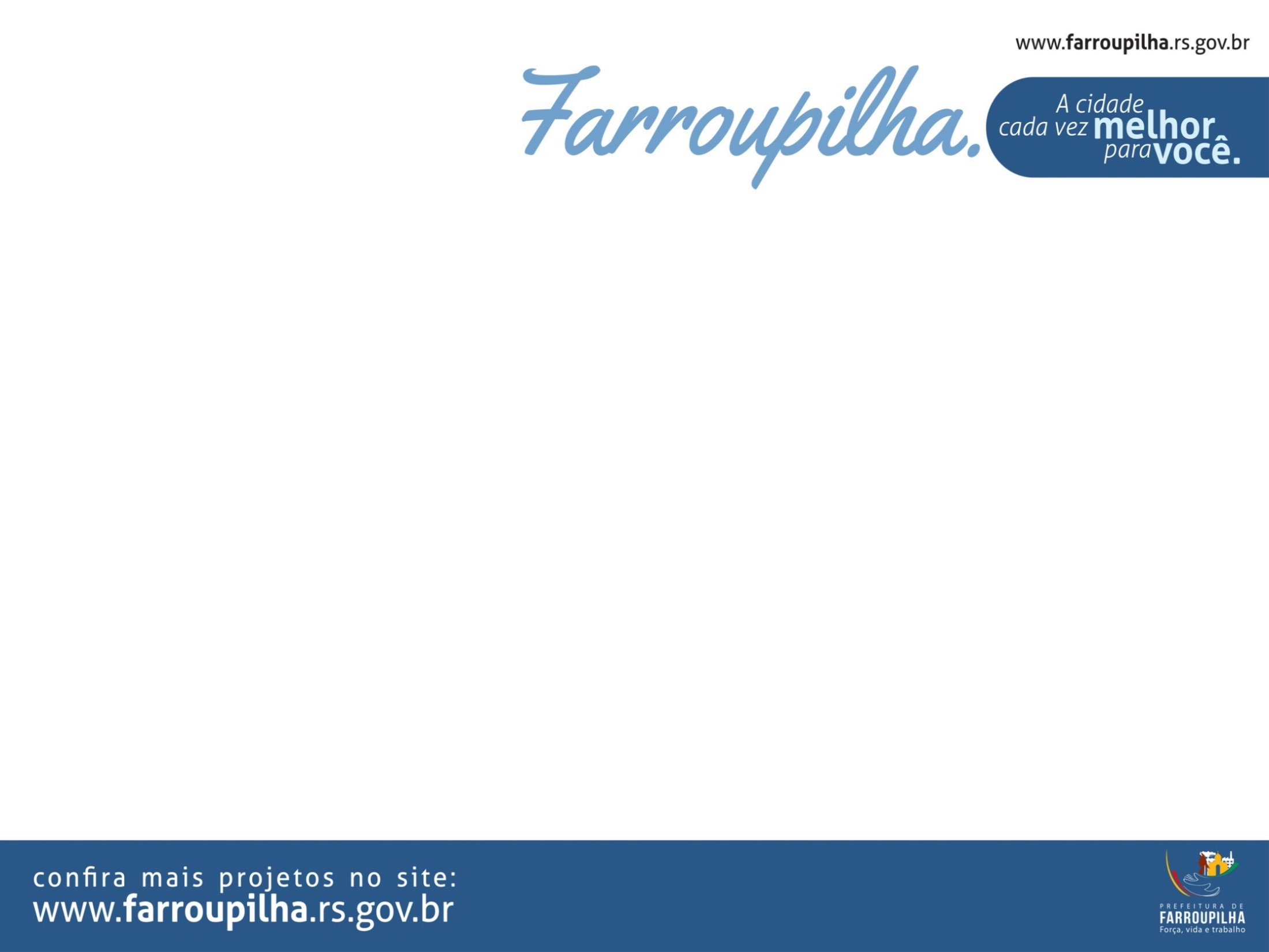 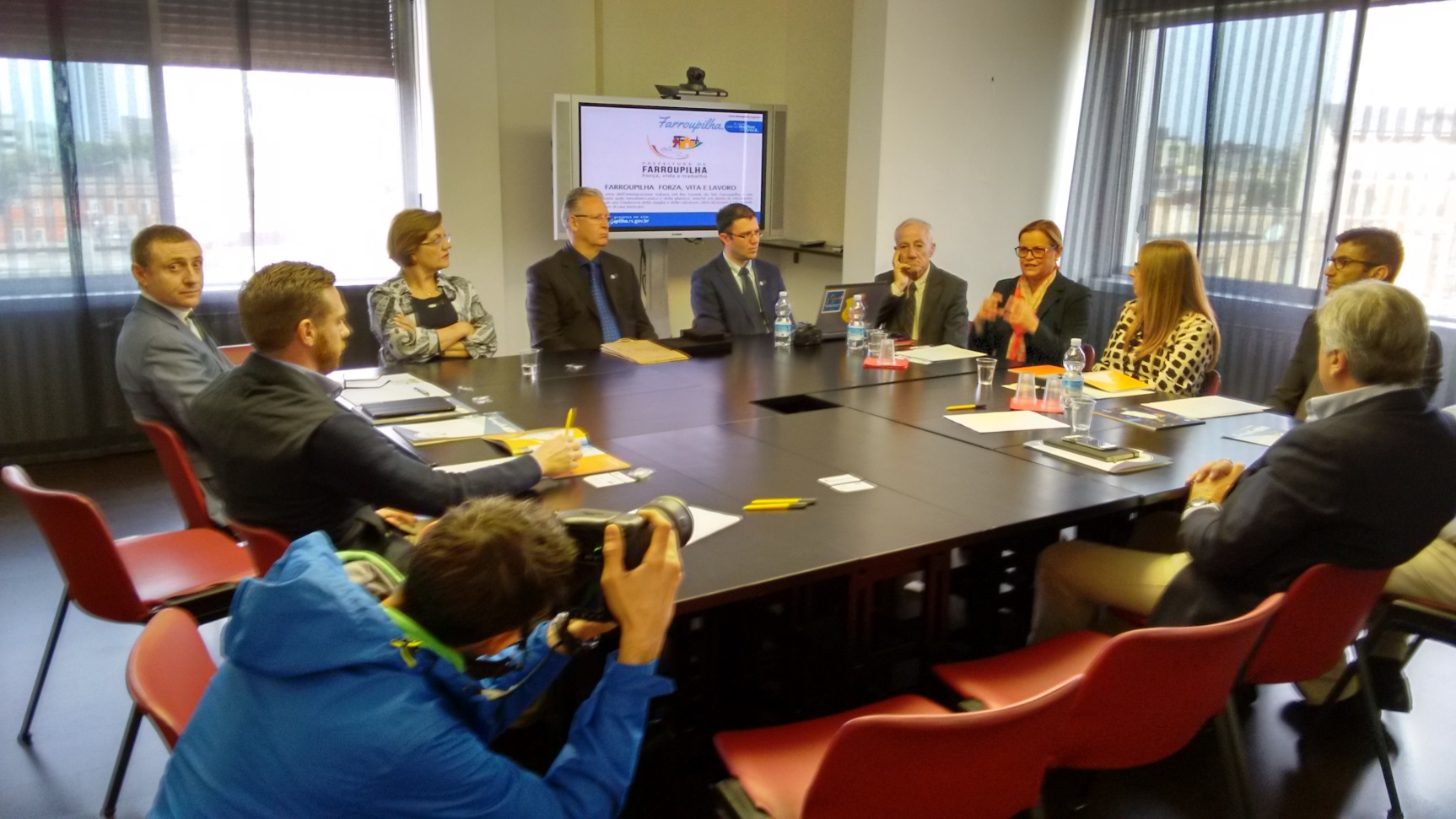 Reunião na Federlazio de Latina